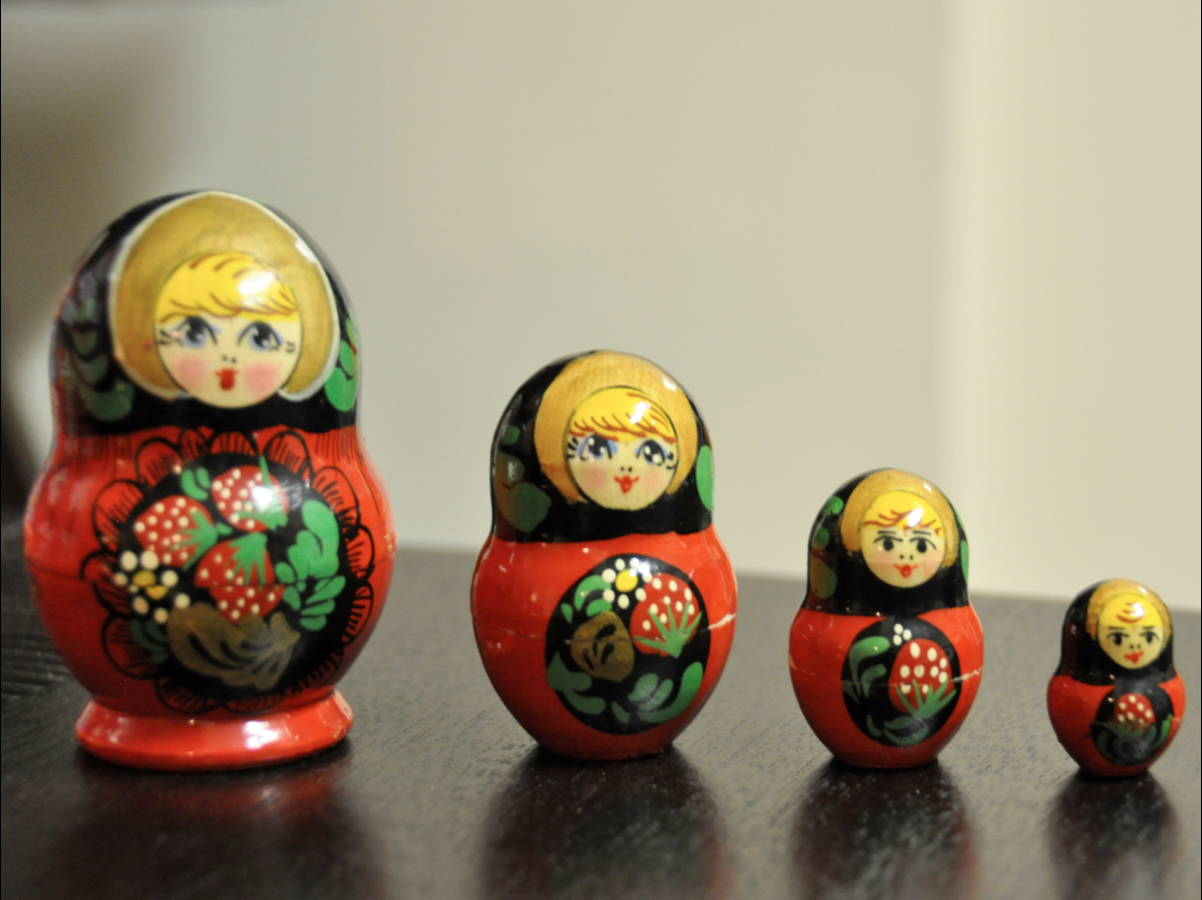 Design Strategy for
Cross-Device User Experience
Silicon India WebApps 2011 Chennai
Ashutosh Kumar, Yahoo! Design
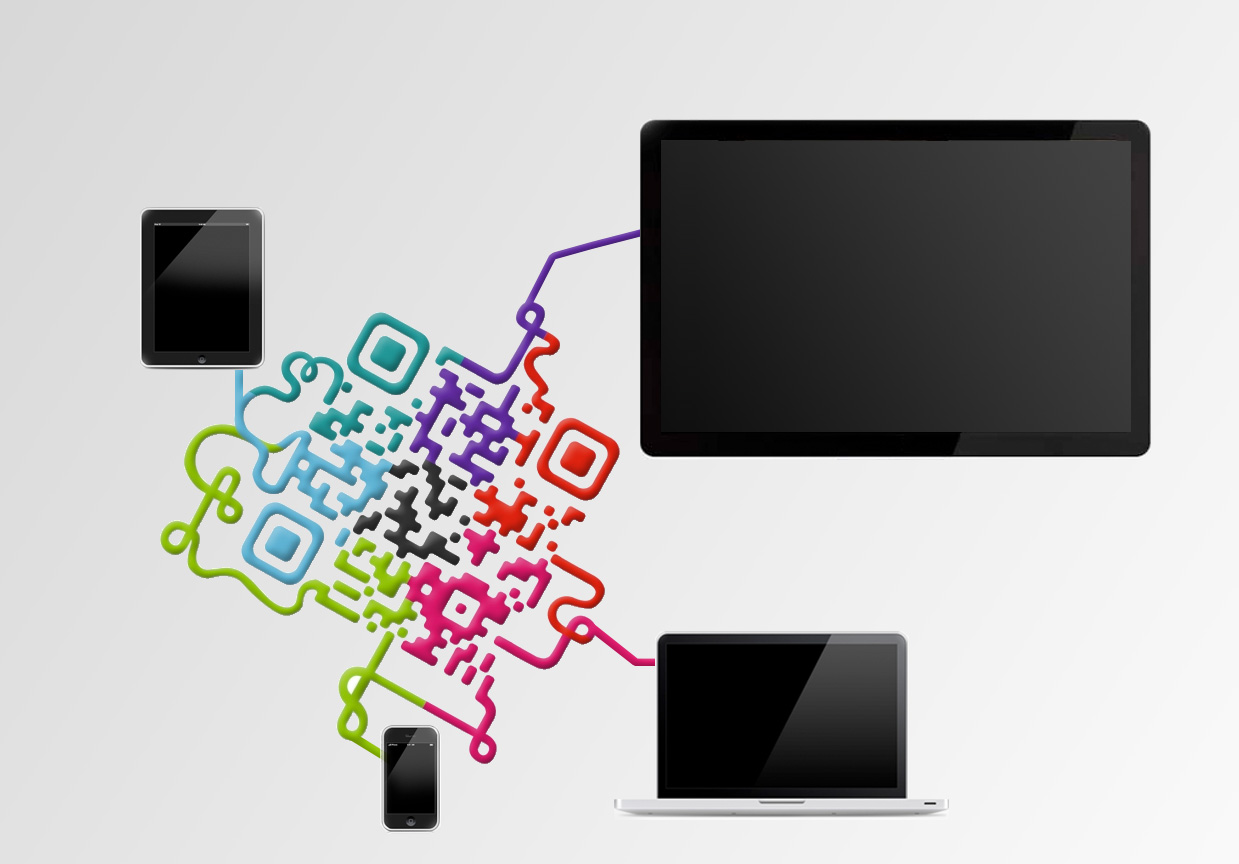 About me...
- Industrial designer from IIT Mumbai
- Designing User Experiences for 11 years 
- Principal Interaction Designer in Yahoo!
Past: Worked with HumanFactors       	 	 
             ashutoshk77@yahoo.com
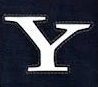 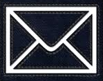 ashutoshk77
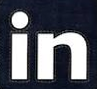 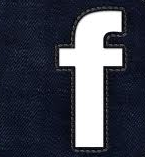 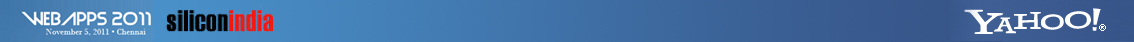 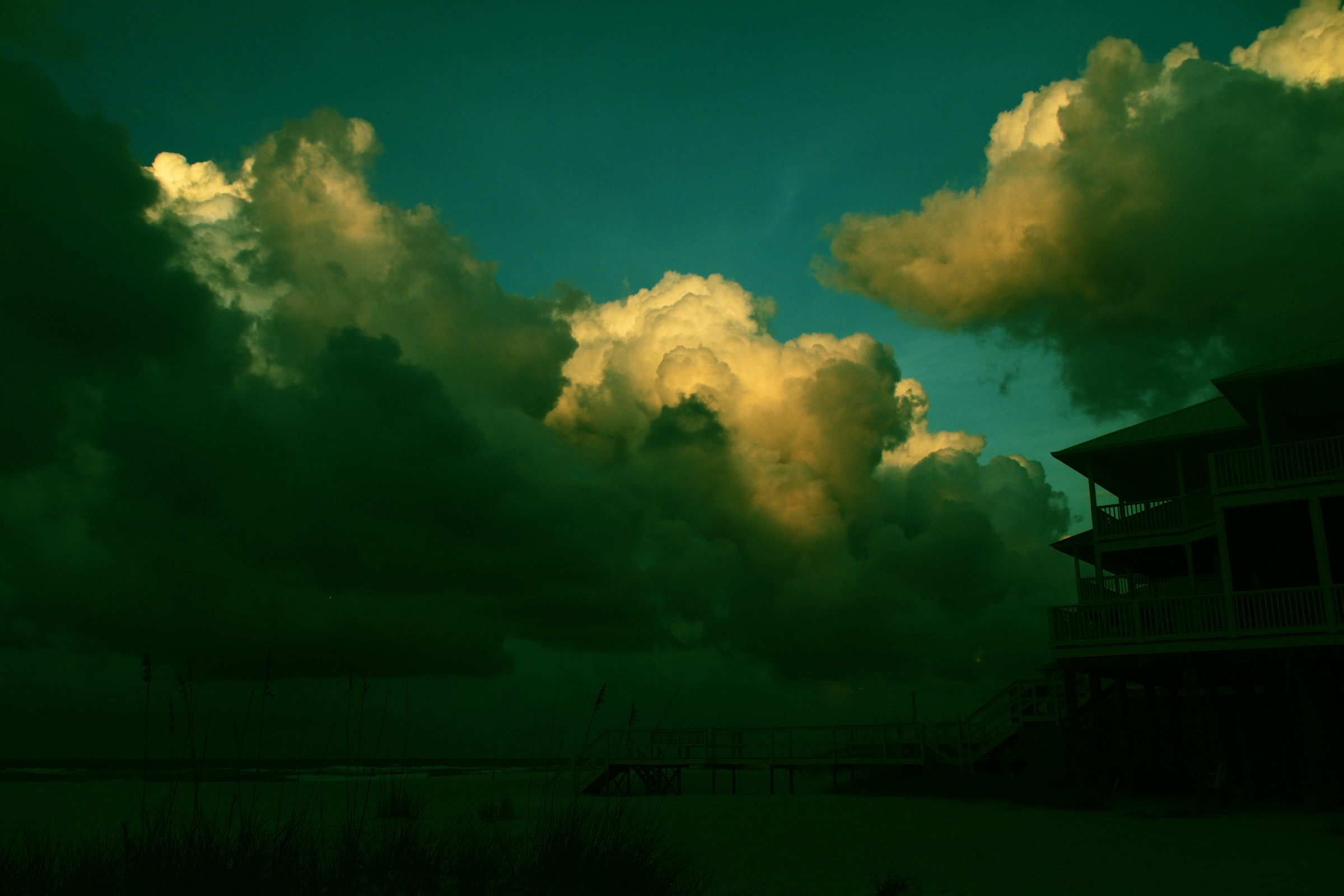 Evolving Nature of UX Complexity
User Profiles are vast and wide.
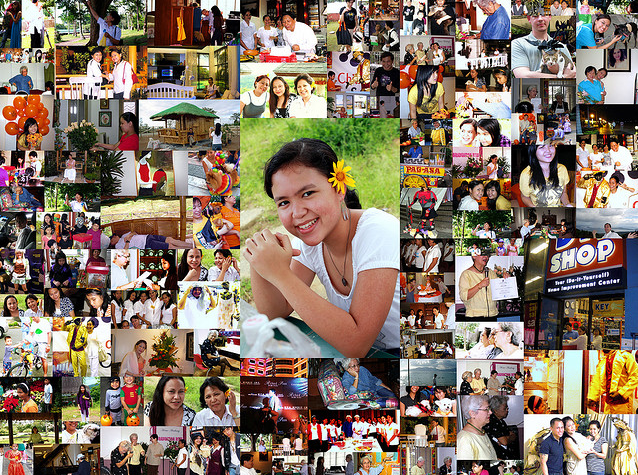 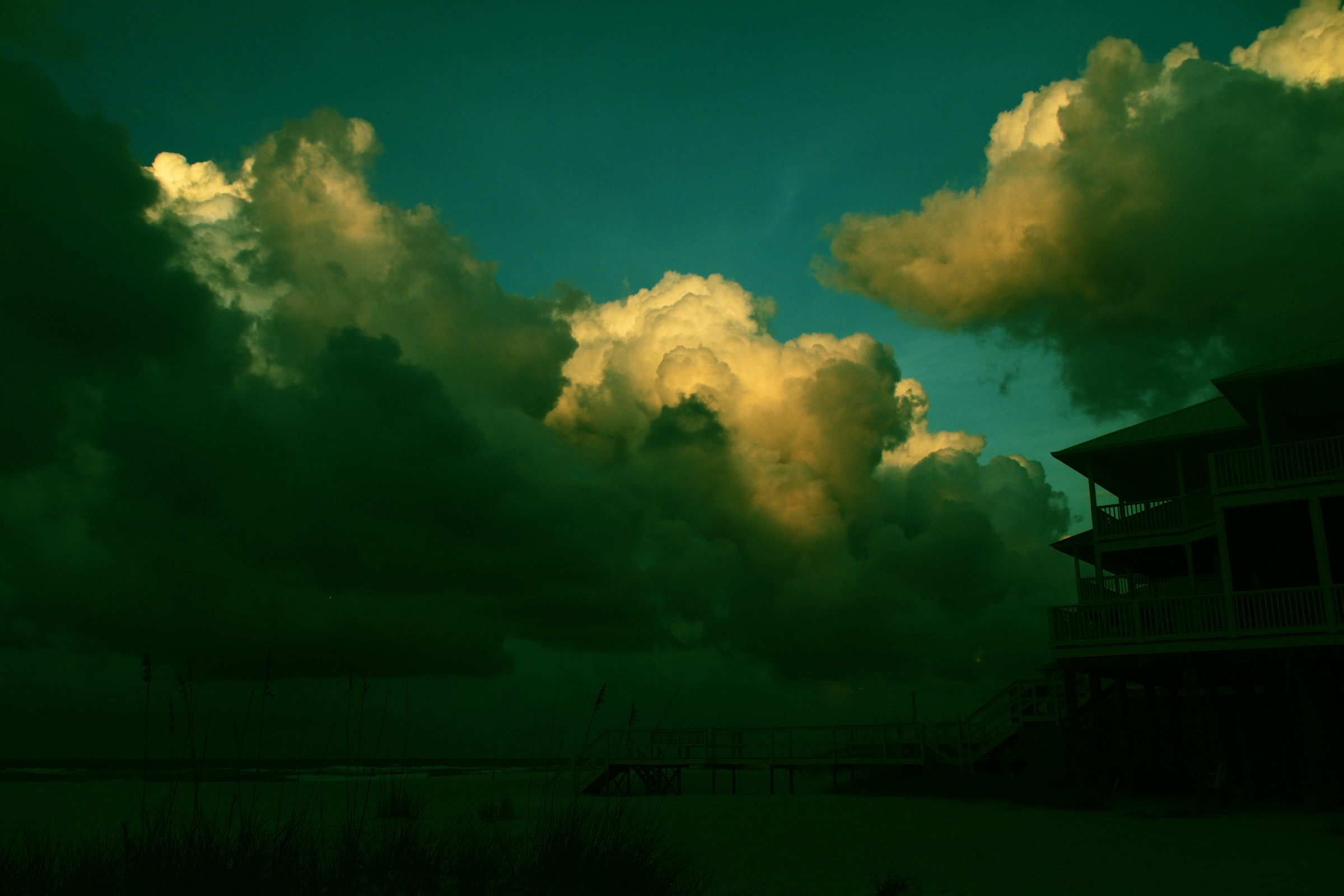 Too Many Devices
These users are using multiple devices, sometimes to do the same tasks
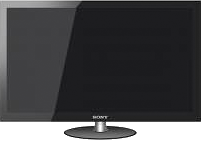 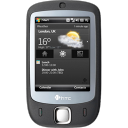 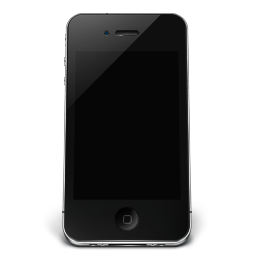 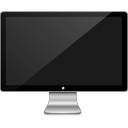 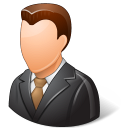 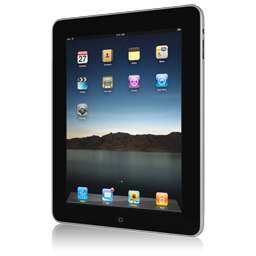 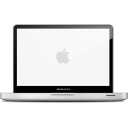 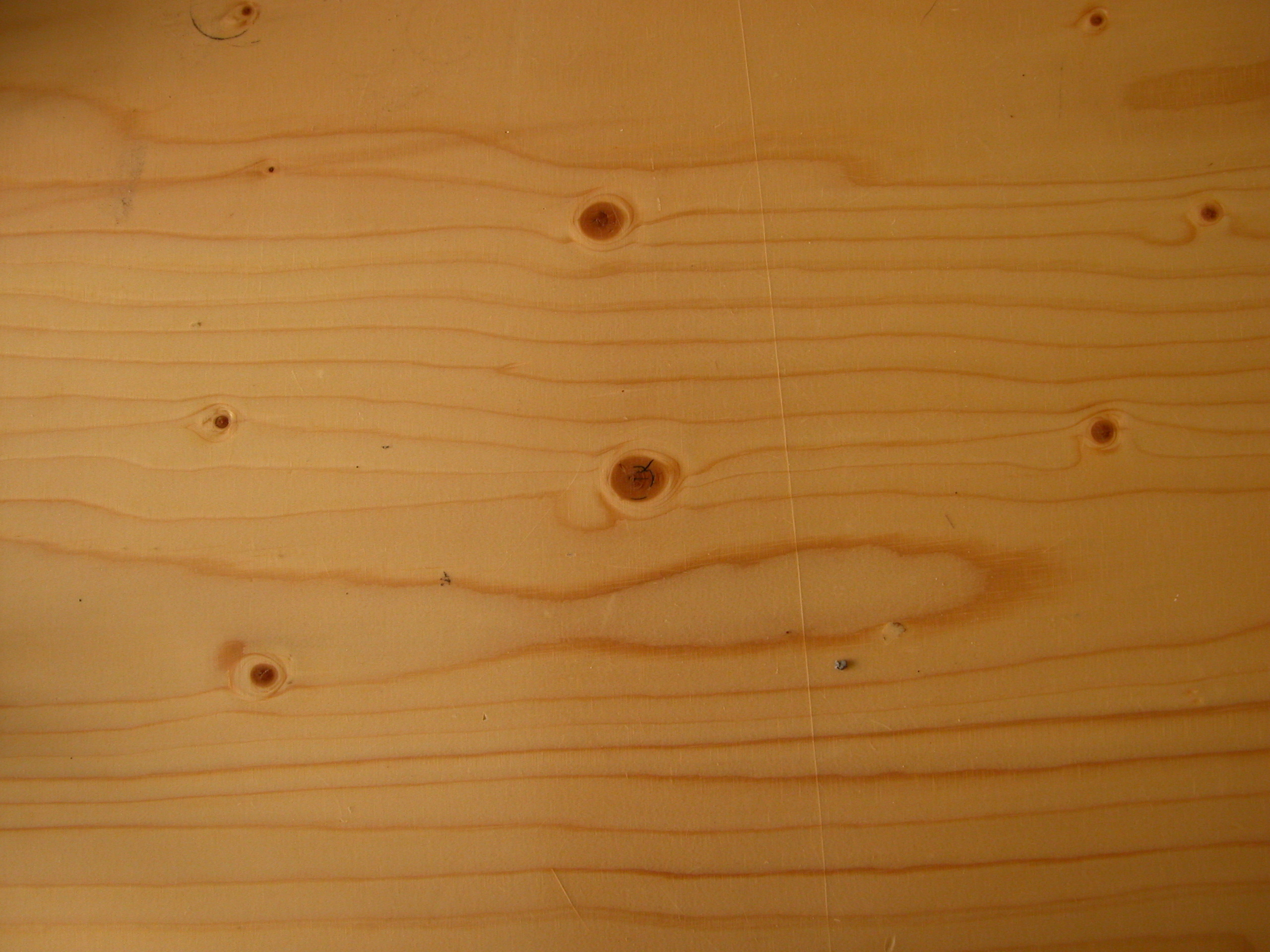 Typical Device Usage Pattern
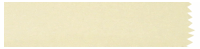 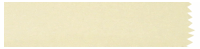 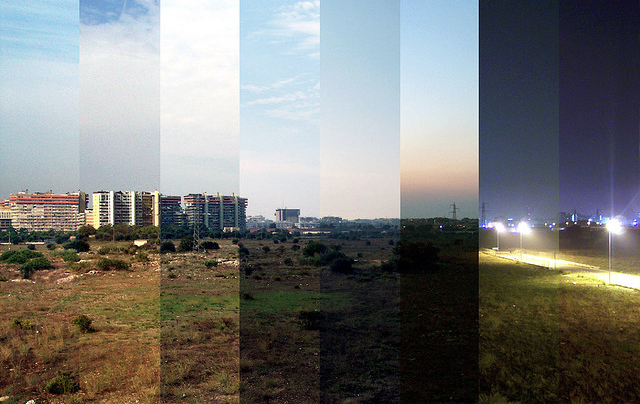 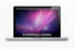 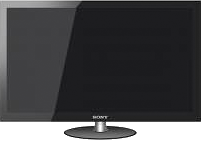 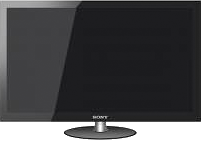 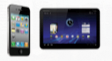 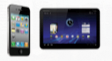 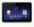 Multi tasking
Subconscious
Short Attention
Low connection
Variable Time and attention
High connection, High attention span, Desk work
Variable tasks
Low connection
Variable Time and attention
Full Attention
Relaxing
Entertainment
Full Attention
Focused
Lying in bed
Morning
Commute to Work
Office Hours
Commute to Home
Relax
Before Bed
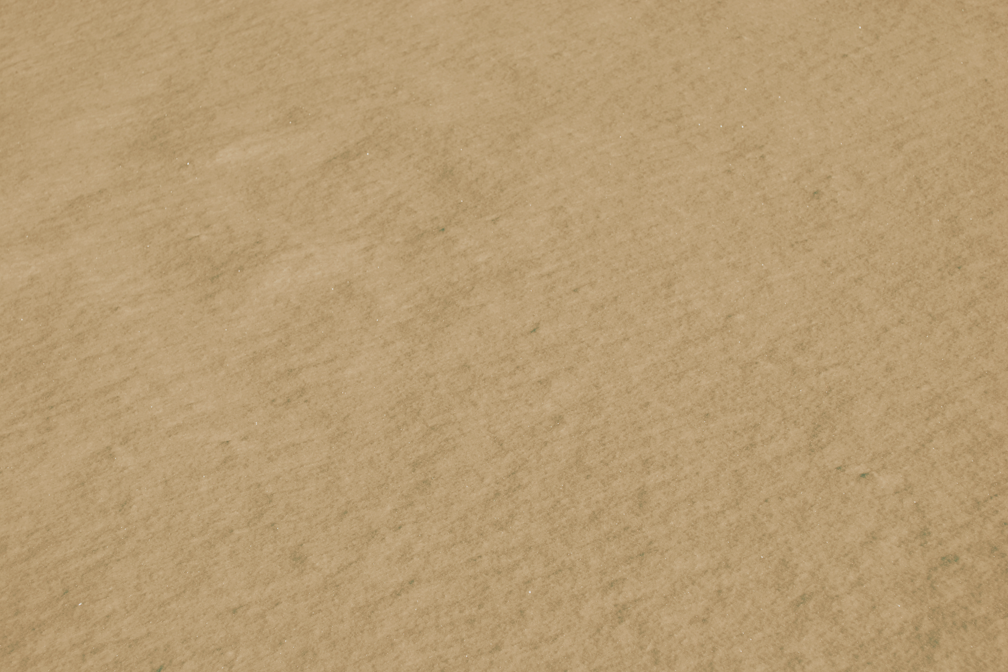 People are spending more time on internet devices
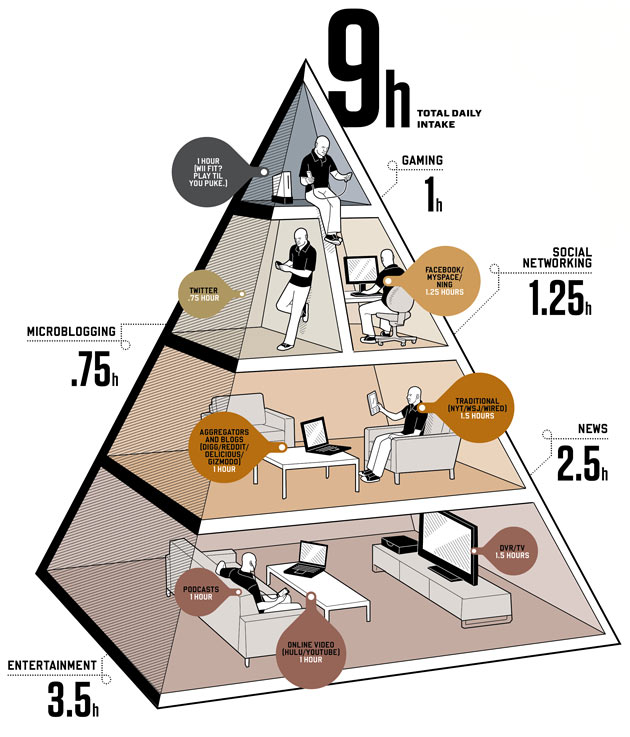 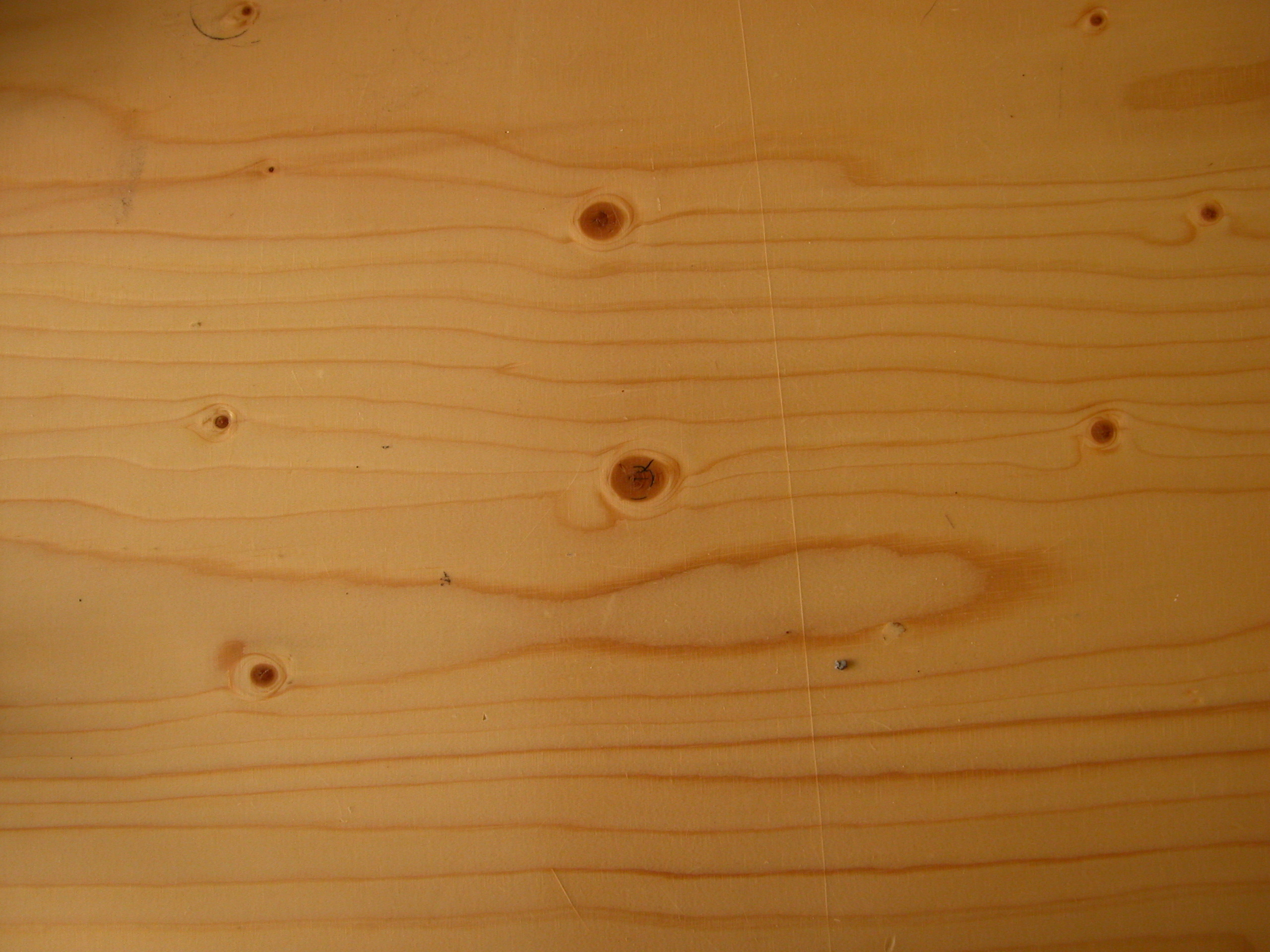 How do we achieve a seamless experience across devices?
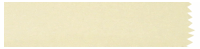 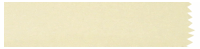 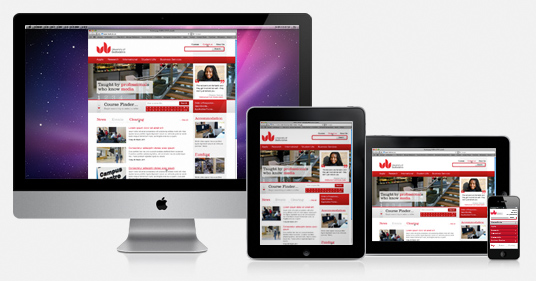 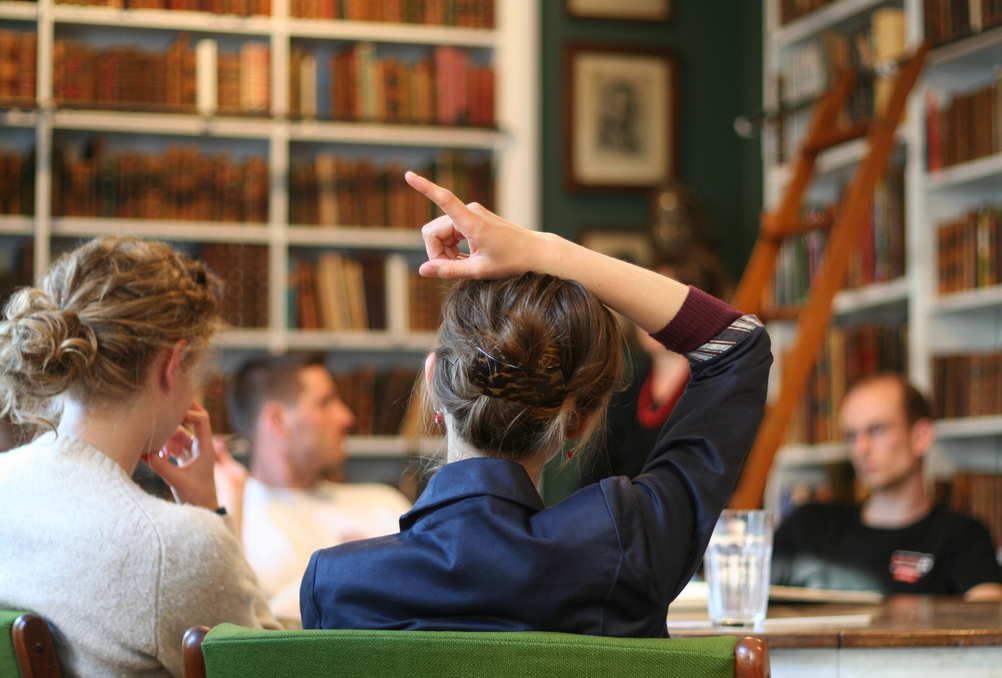 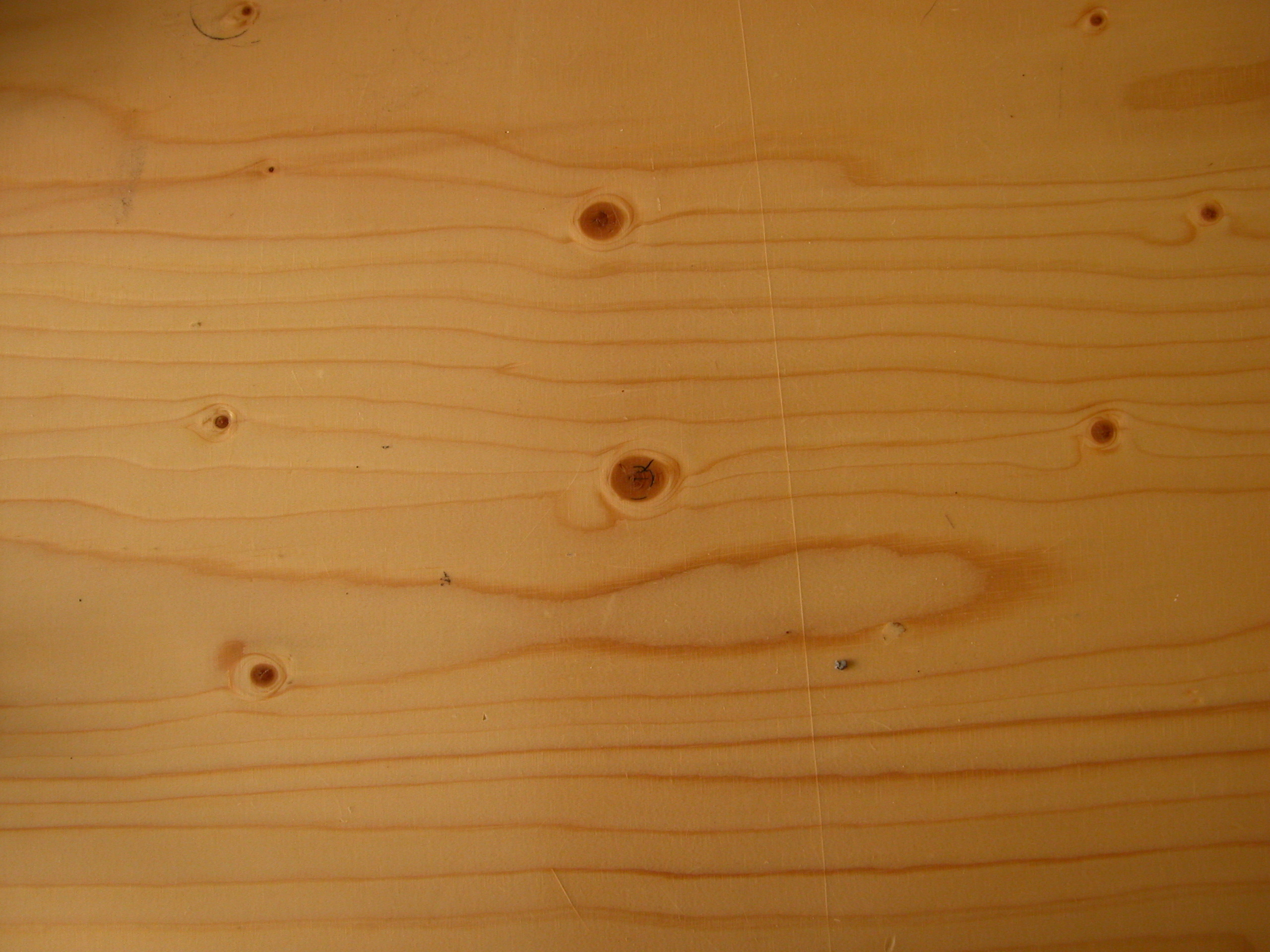 Typical Design Process
Concept Evaluation
Evaluation and Testing
To cater multiple device world… we need more considerations…
Changing Technology Trends
 Play on Device Strengths
 Responsive Design
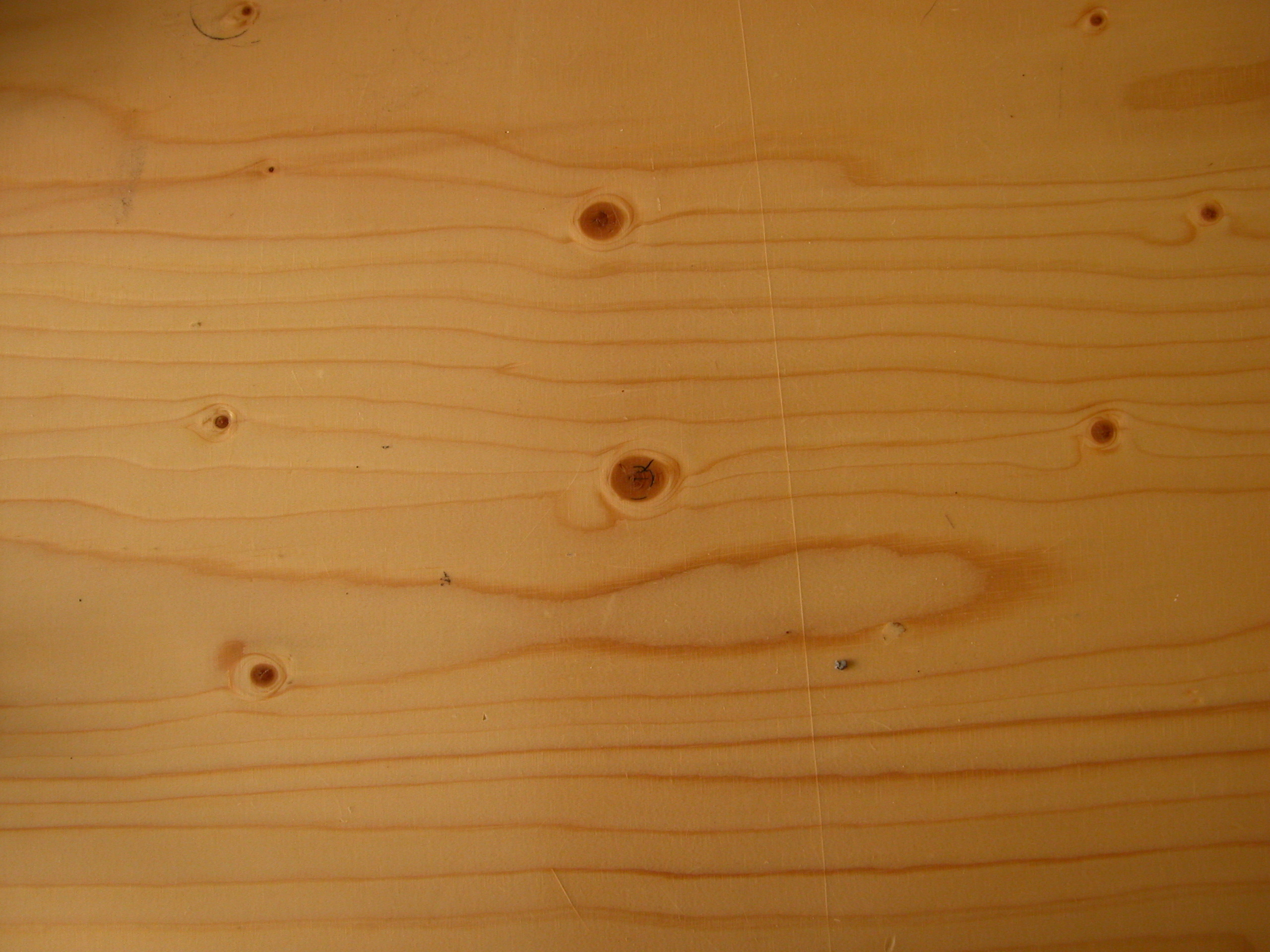 Rapid Technology Changes
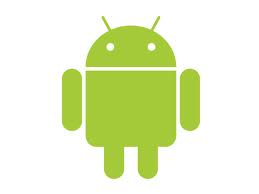 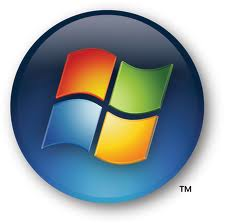 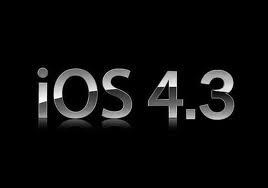 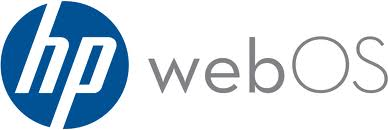 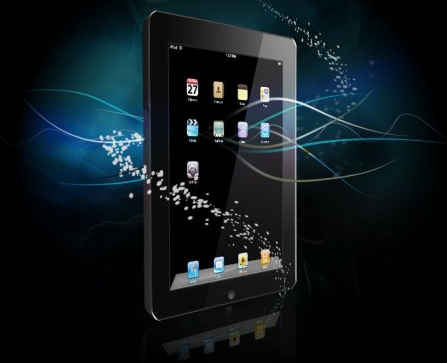 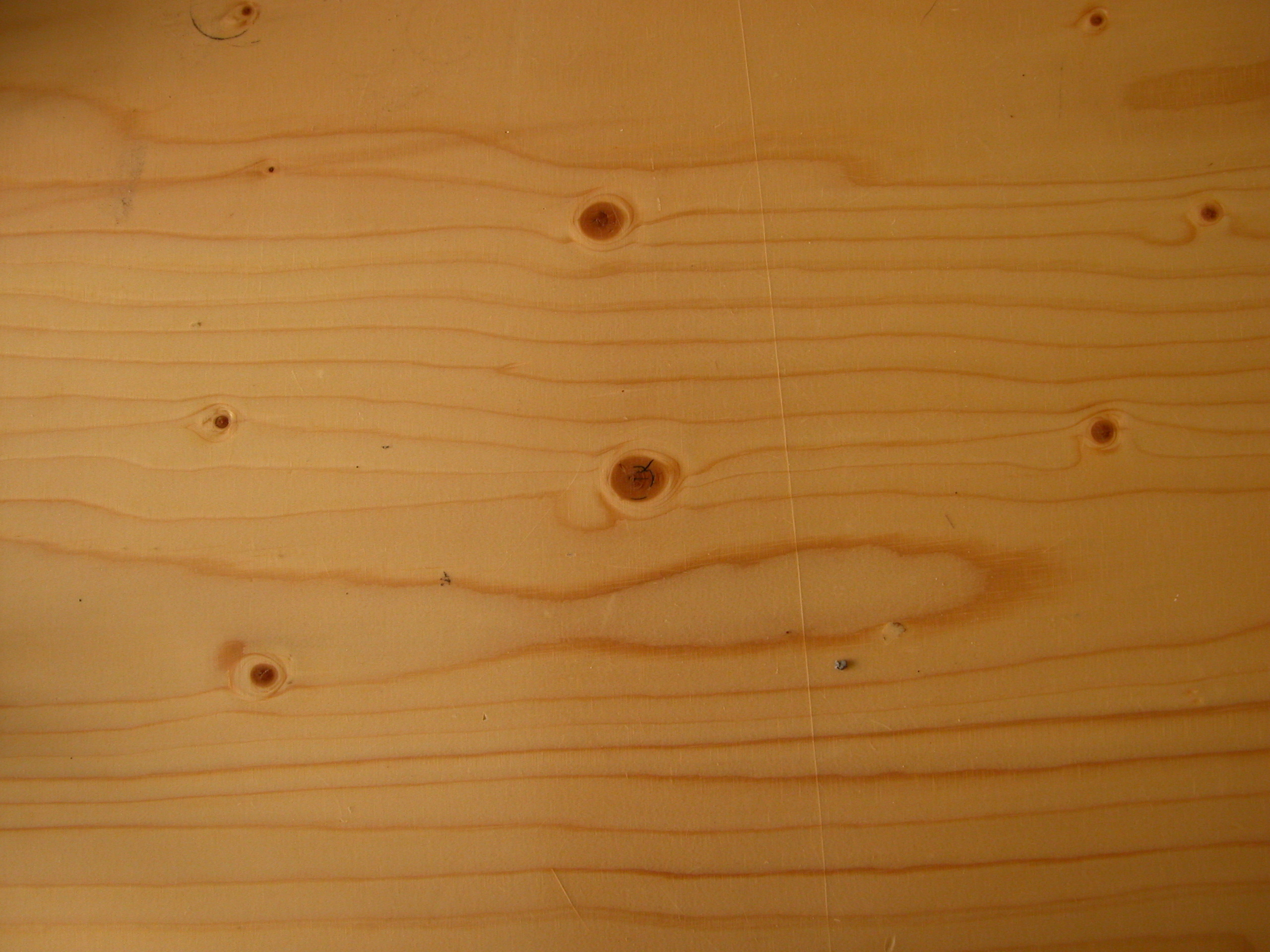 Consumption Pattern is Changing
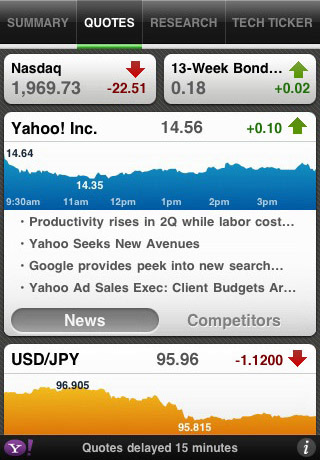 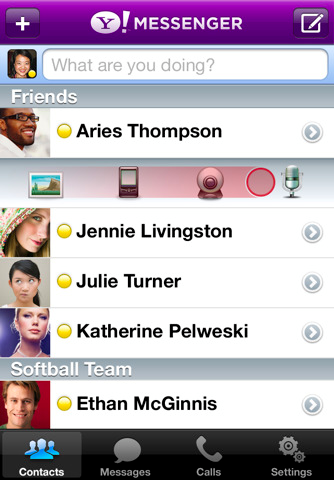 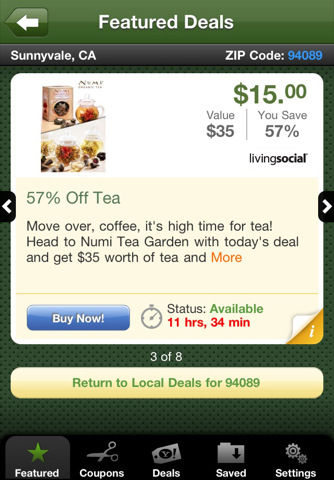 Yahoo! Finance
Yahoo! Deals
Yahoo! Messenger
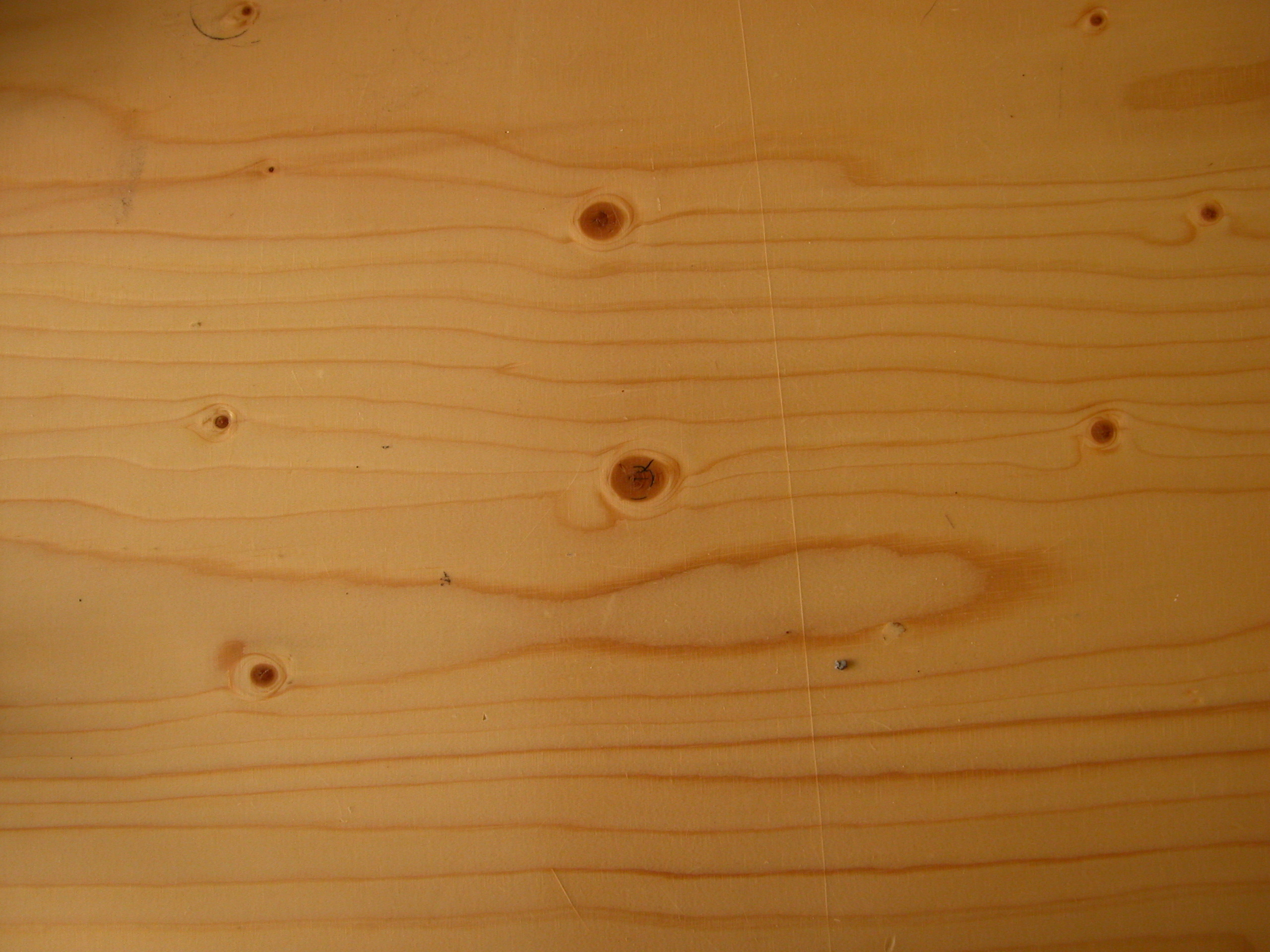 Consumption Pattern is Changing
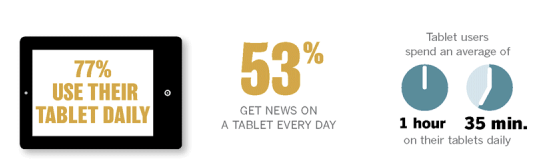 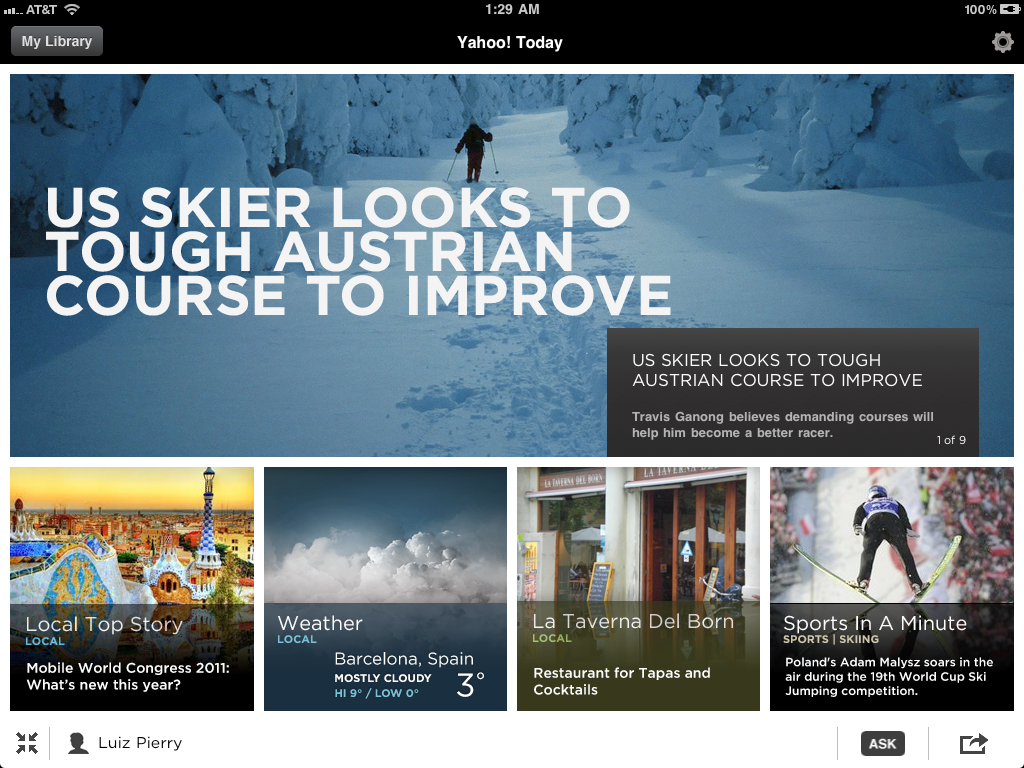 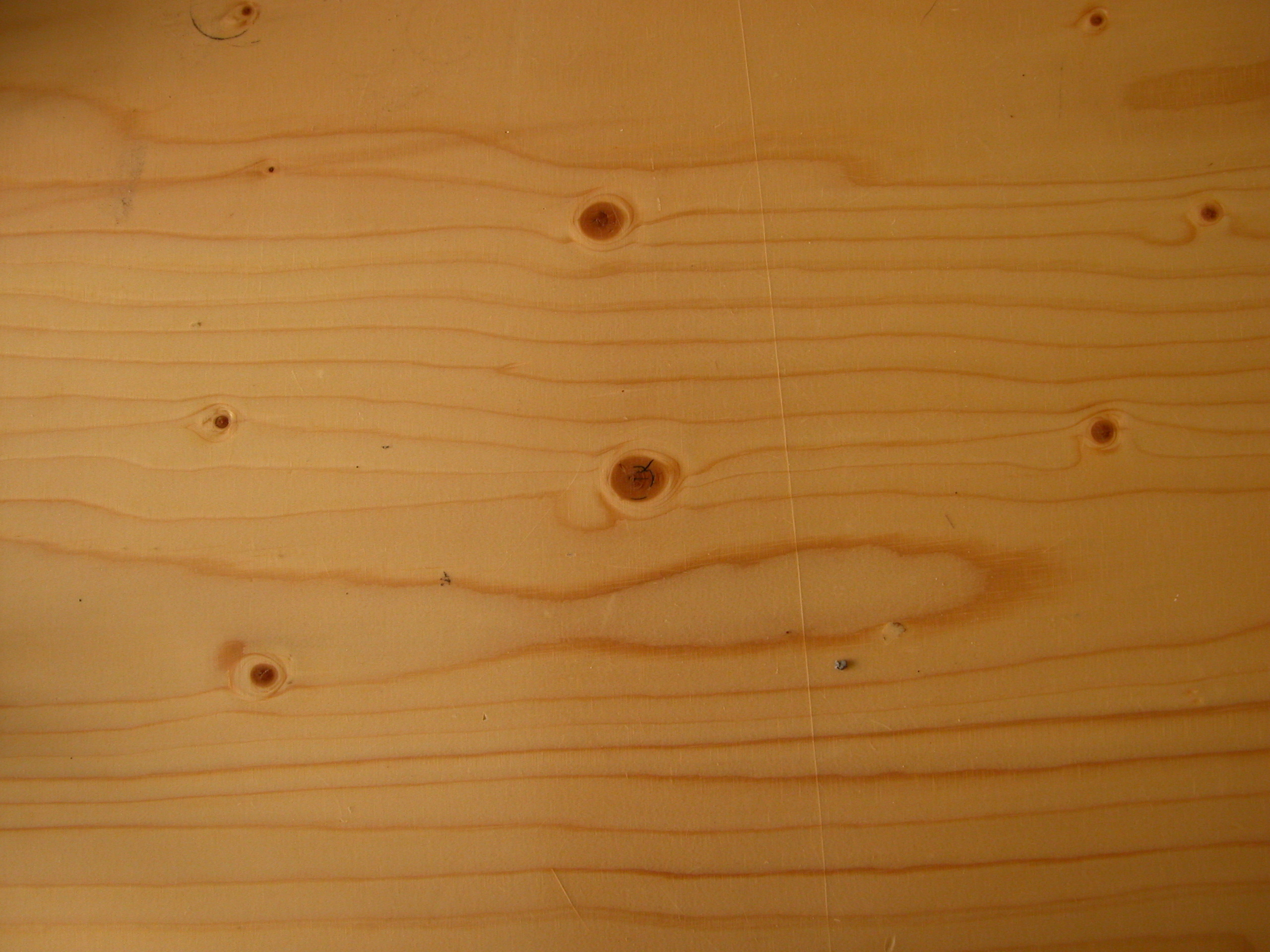 Play on Device Strength
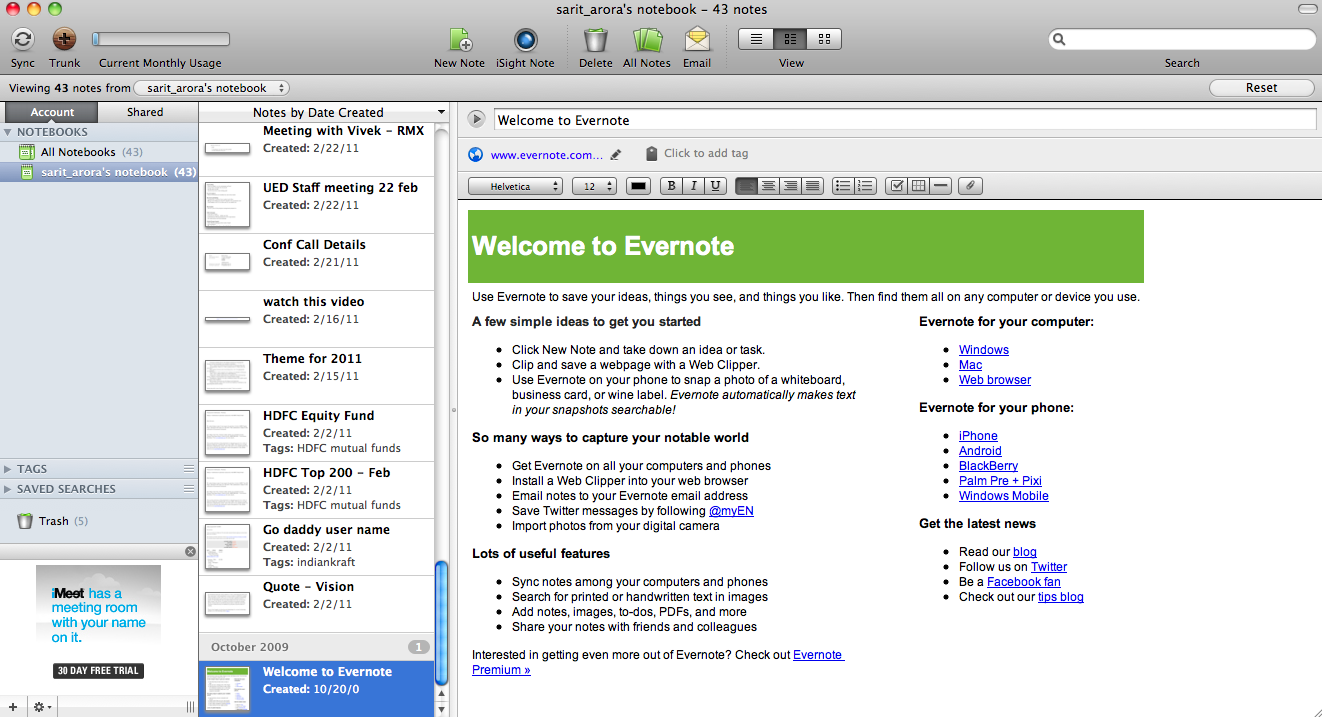 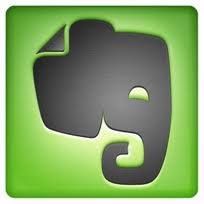 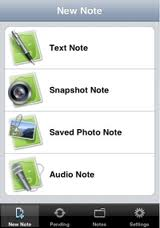 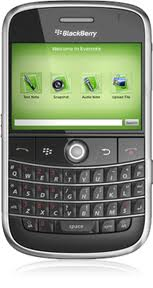 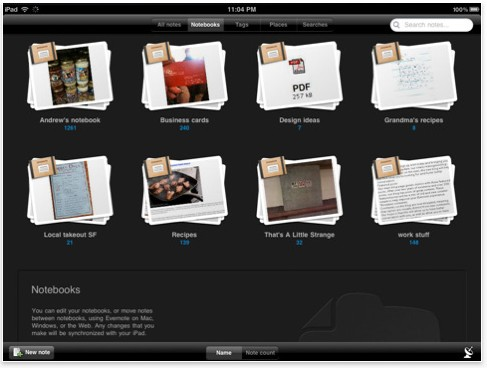 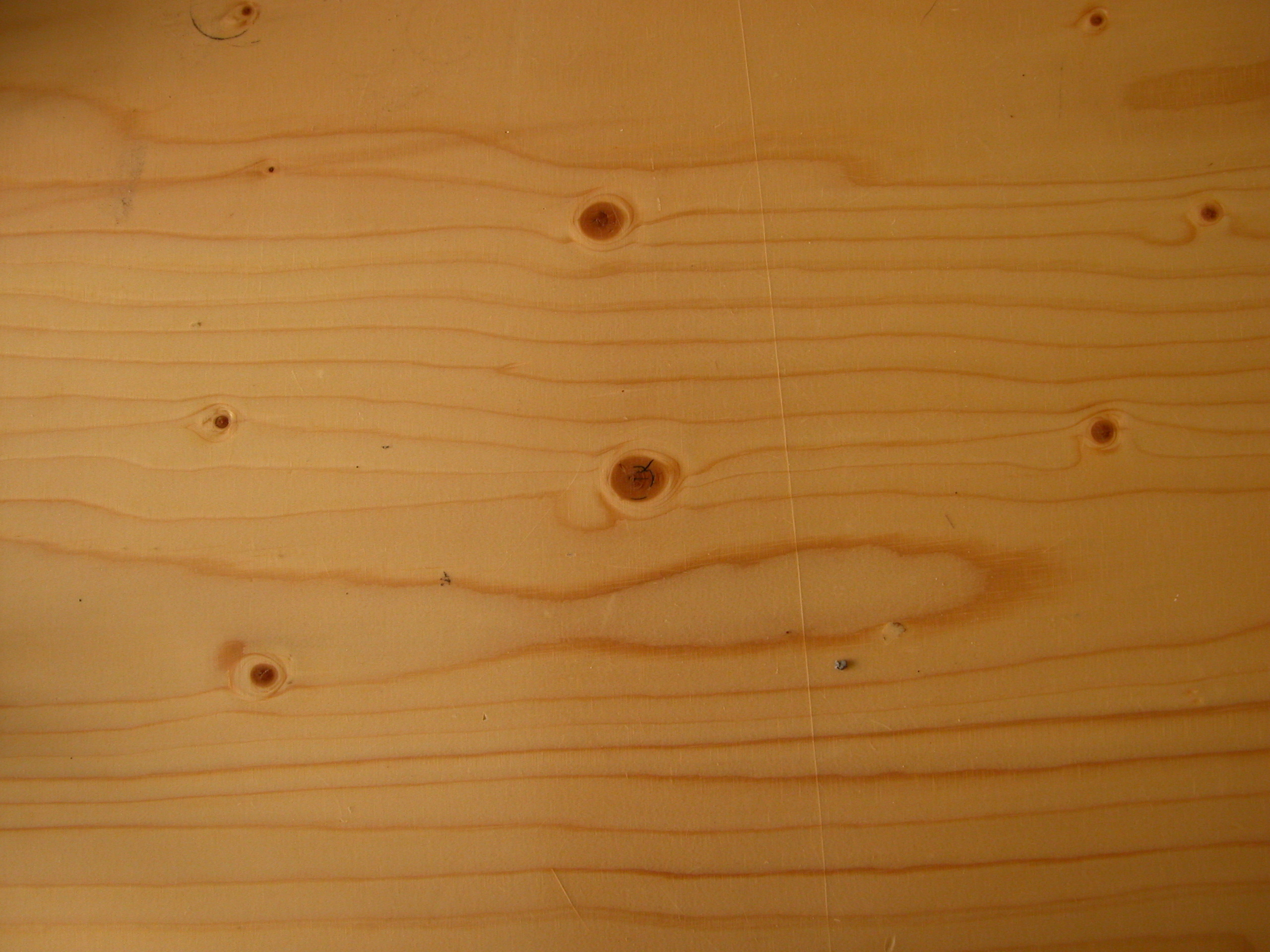 Play on Device Strength
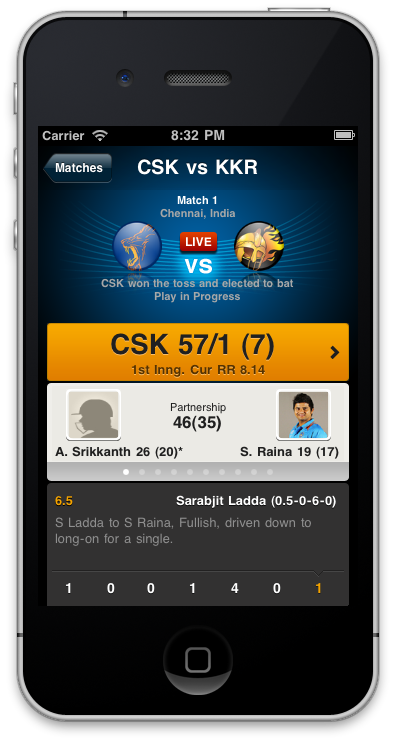 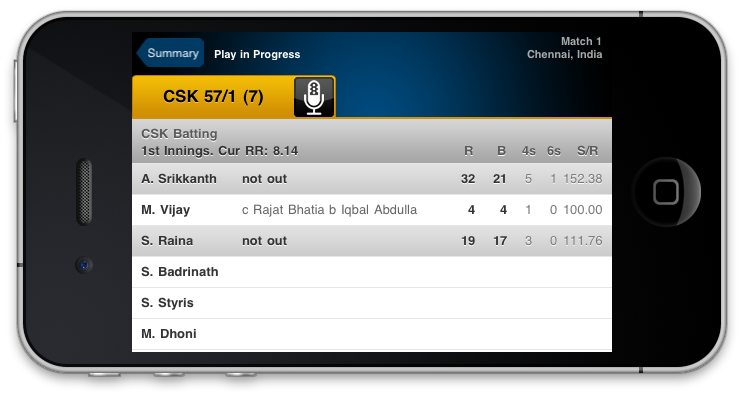 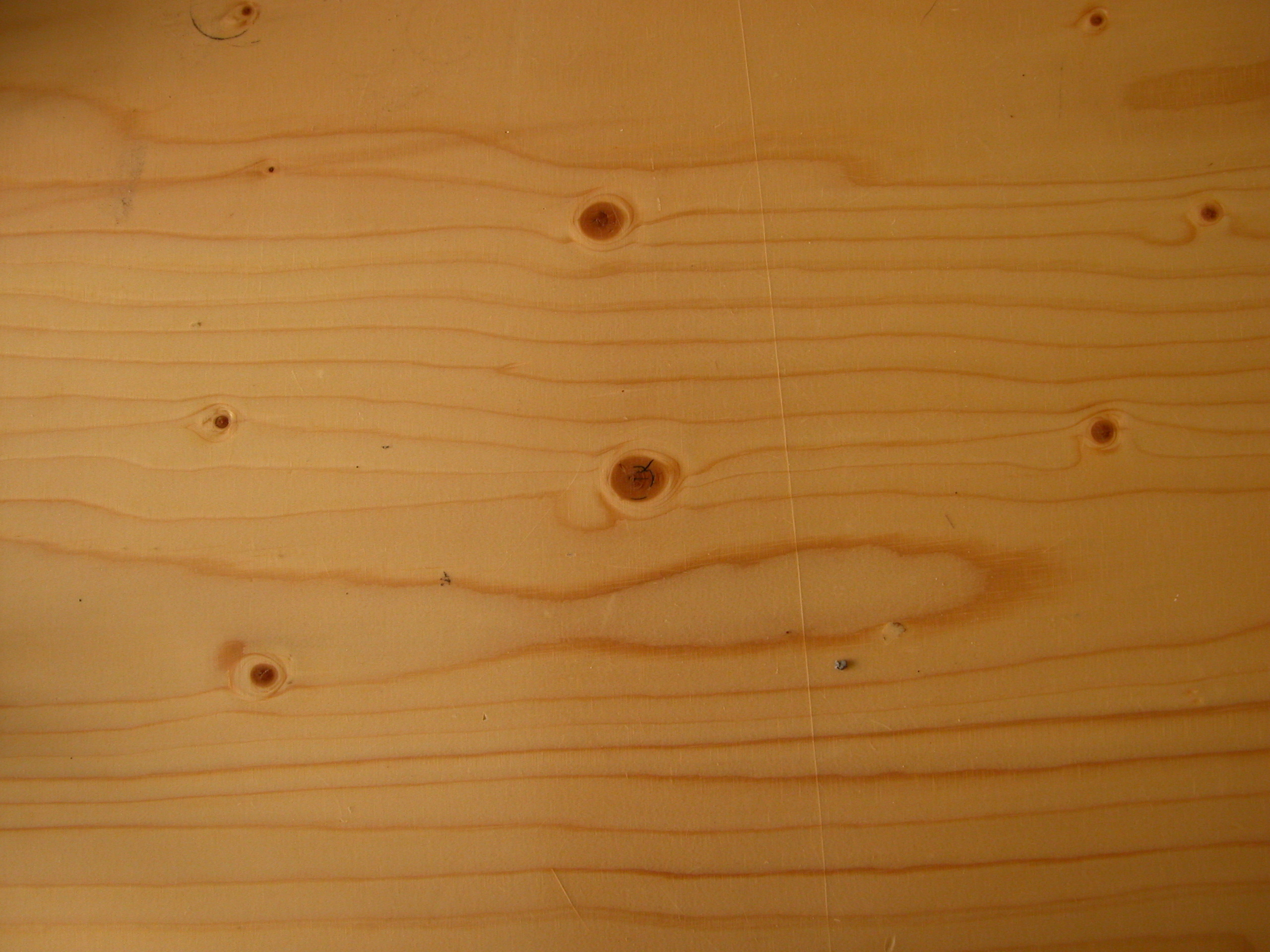 Can we have a single Design?
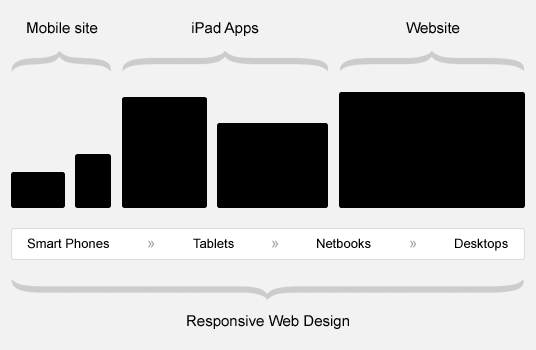 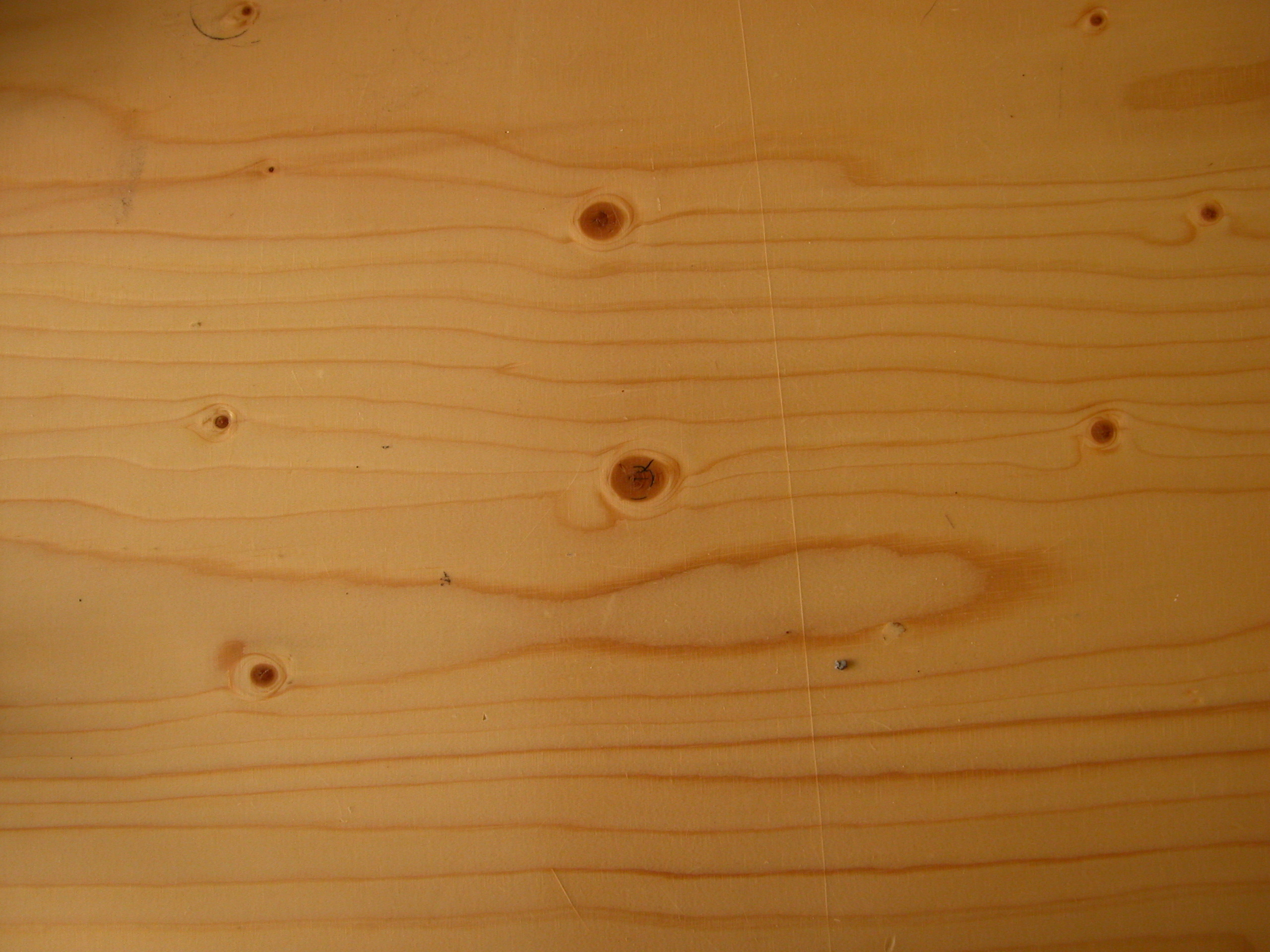 What is Responsive Design
“A design that "responds" to the user’s behavior and environment based on screen size, platform and orientation.”
Adaptive layout to suit different screen sizes
    Resizing images to suit the screen resolution
    Serving low-bandwidth images to mobile devices
    Render only essential elements on smaller screens
    Providing “touch-friendly” links and buttons for mobile users
    Detecting and responding to mobile features
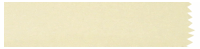 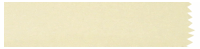 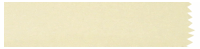 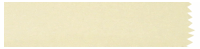 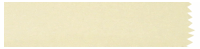 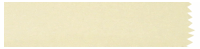 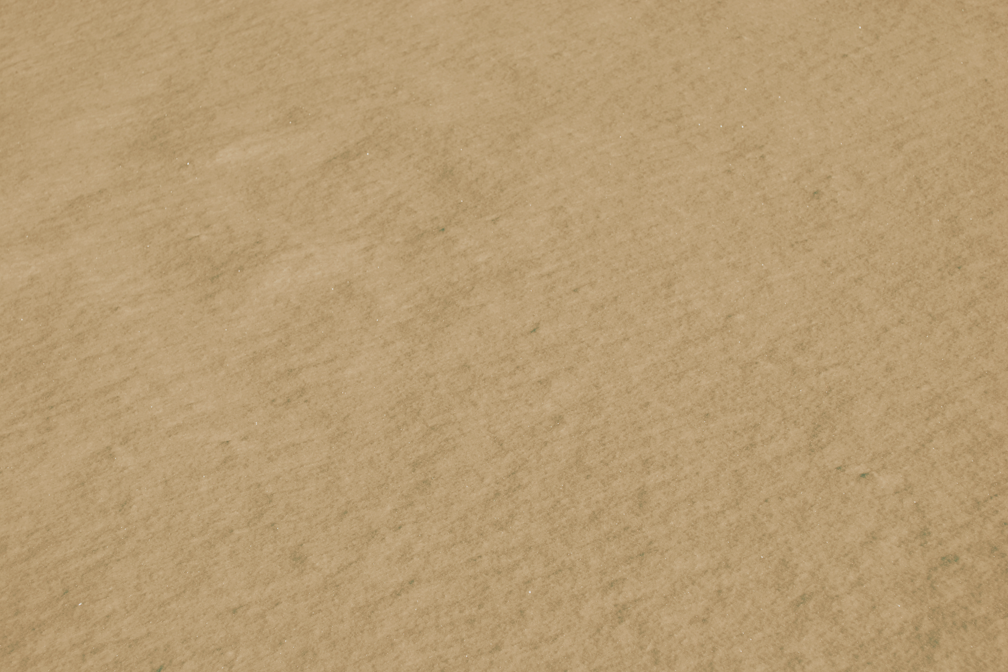 Responsive Design Ingredients
Flexible Images
Media Queries
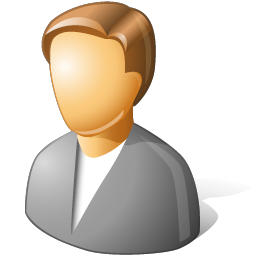 Seamless UX across devices
Adoptive Layouts
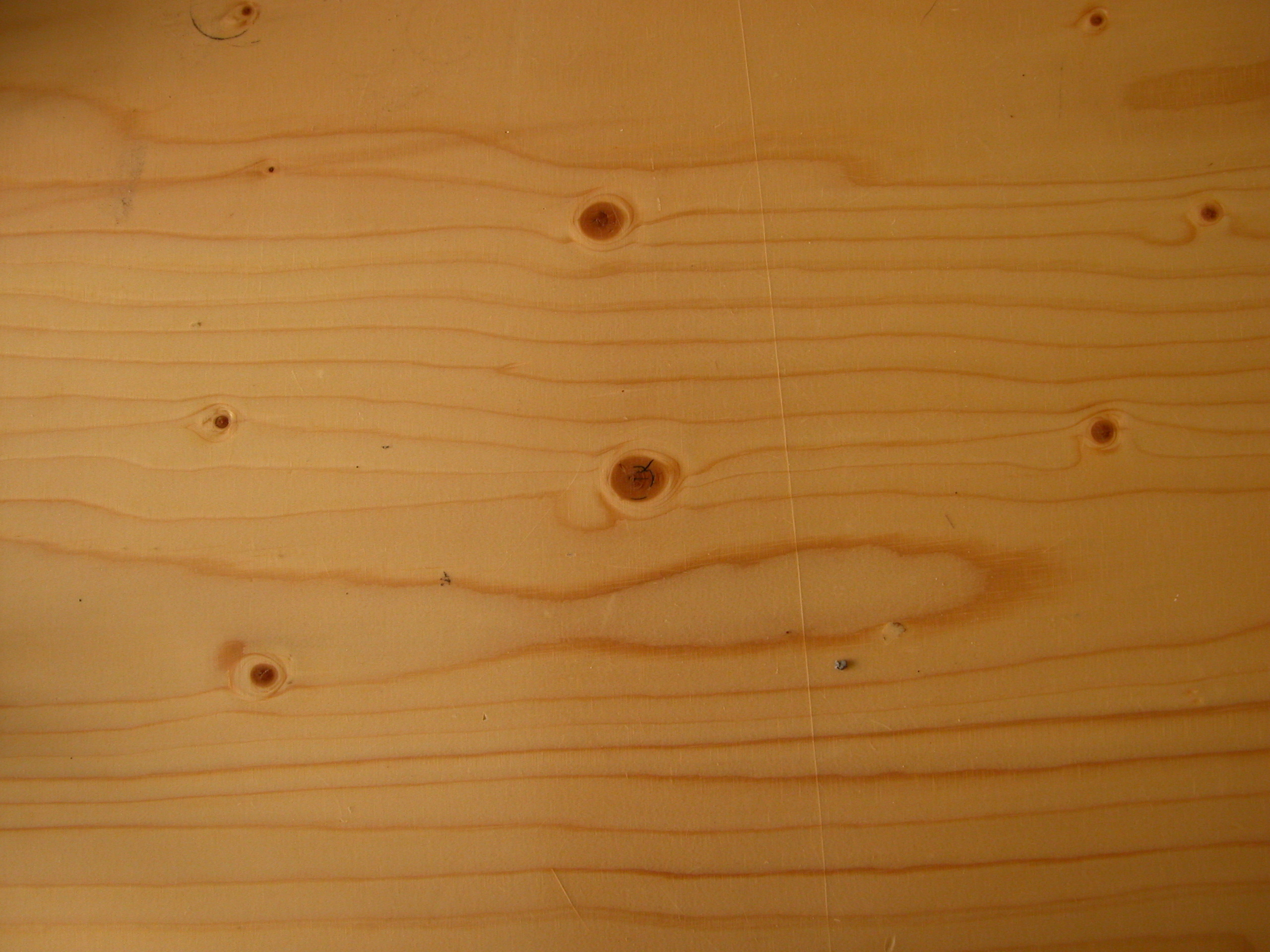 Why Responsive Design
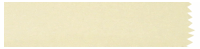 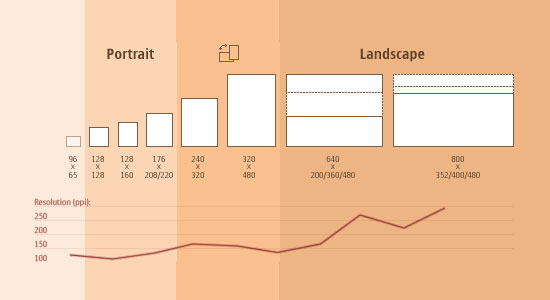 @ Morten Hjerde
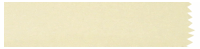 Flexible layouts are “Necessity” NOT “luxury” for websites unlike years ago.
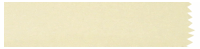 Keep creating custom solutions for each Device is not always feasible.

One responsive design is easy to manage and maintain.
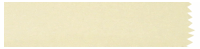 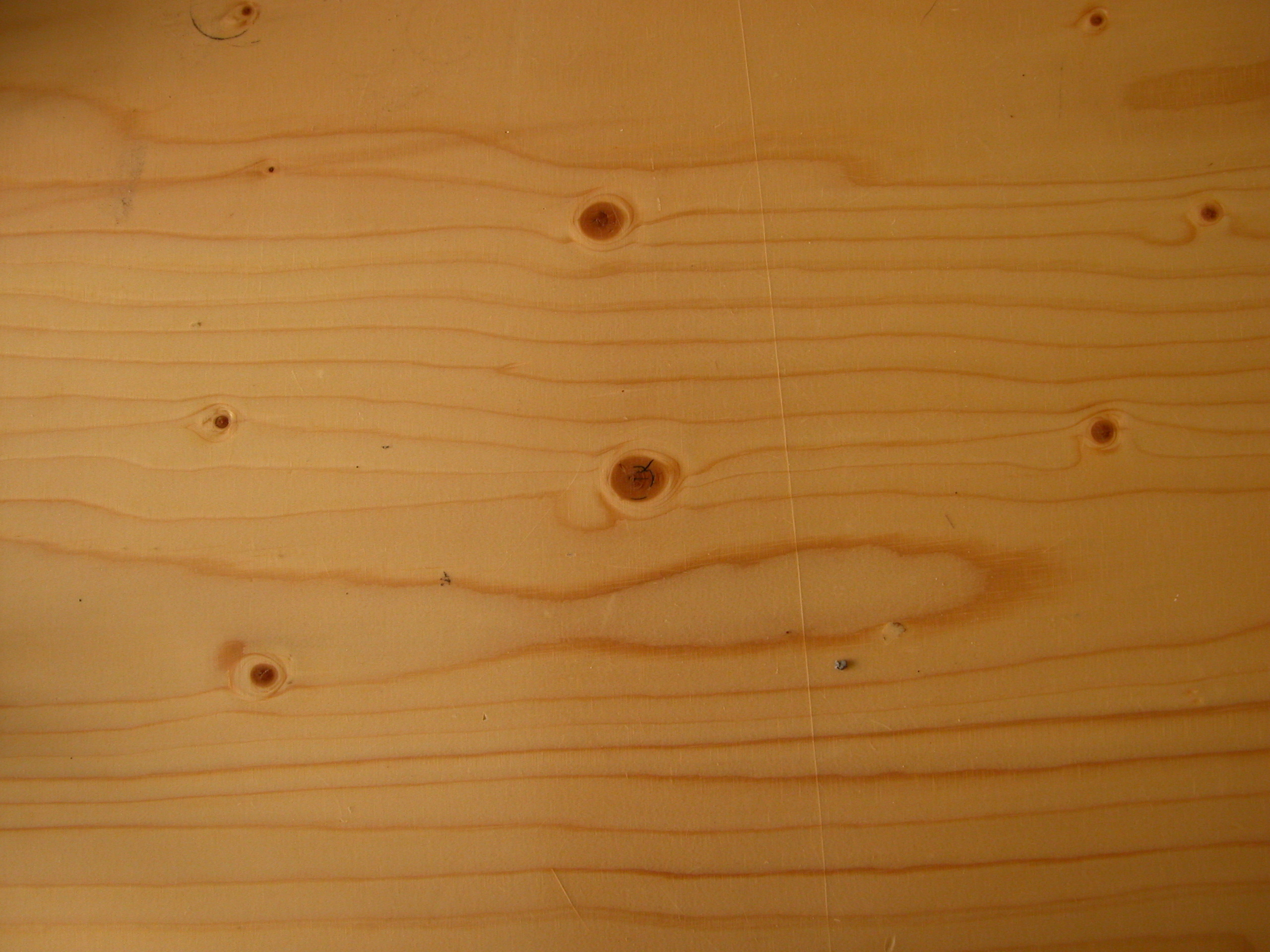 Fluid Design Limitations
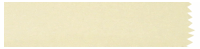 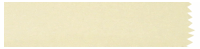 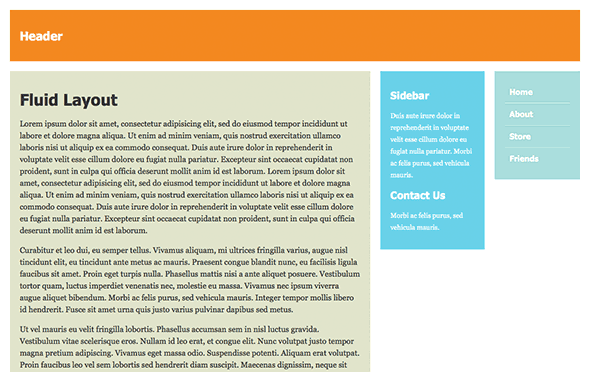 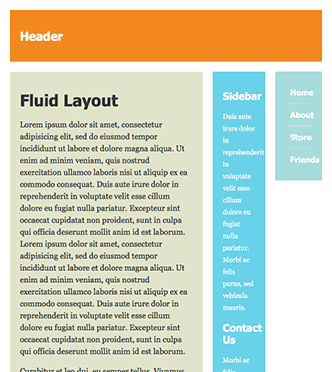 When rendered on smaller widths… fluid design starts degrading
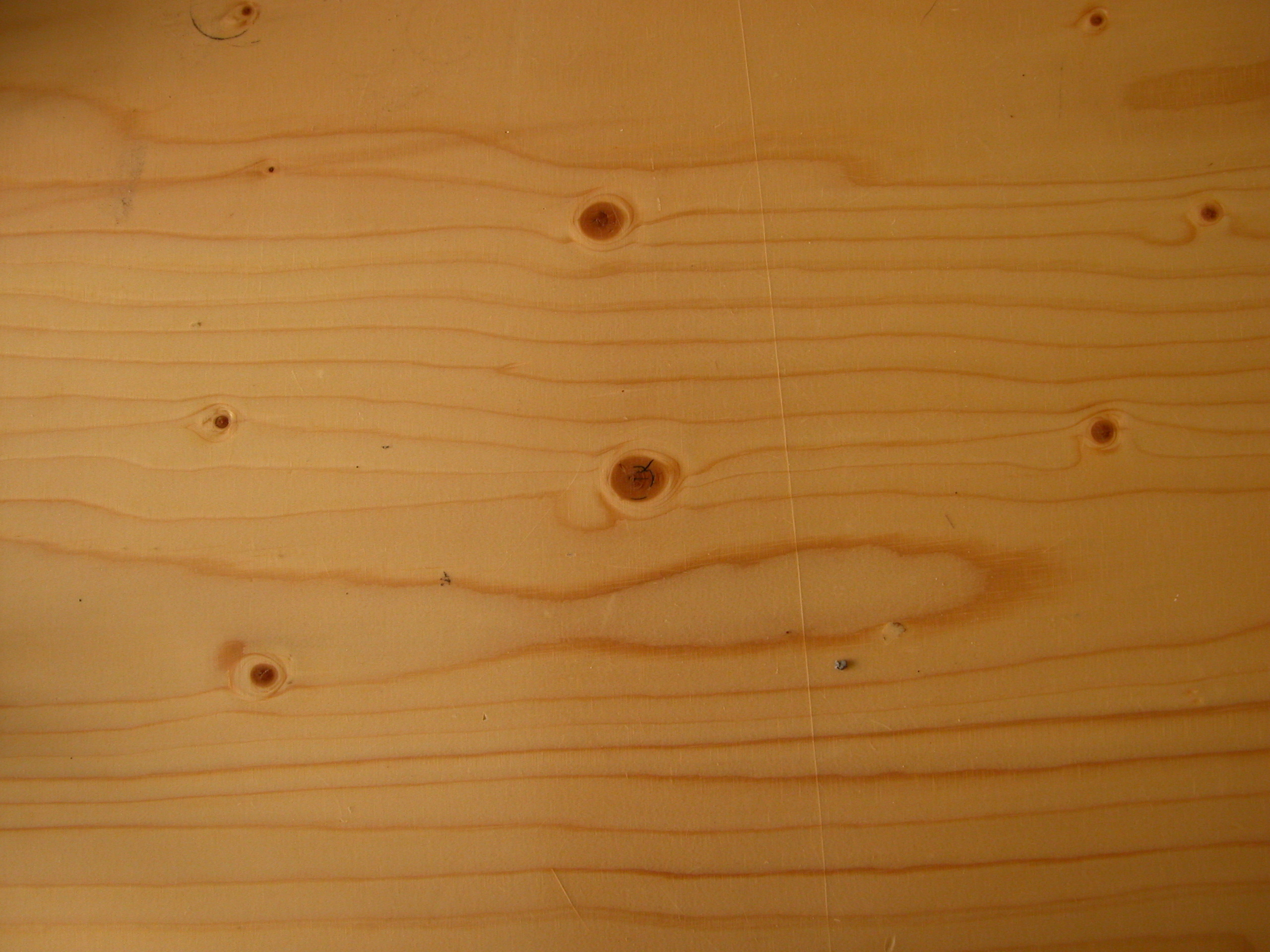 Adoptive Layout
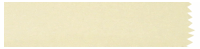 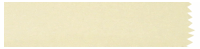 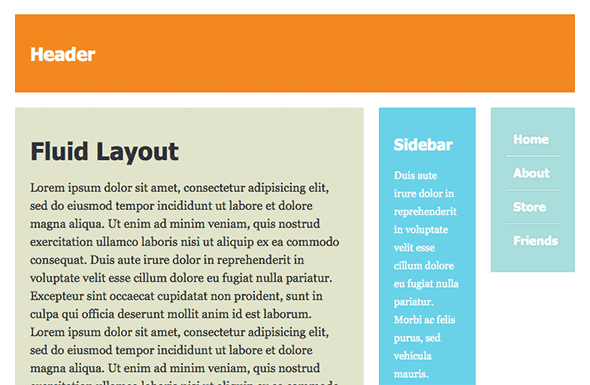 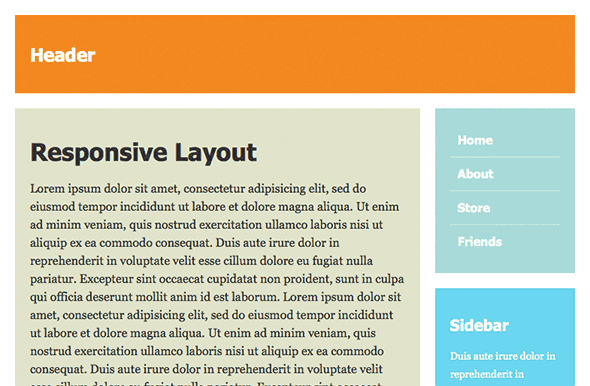 In response to the changed screen size, layout is changed suitably for optimum viewing experience.
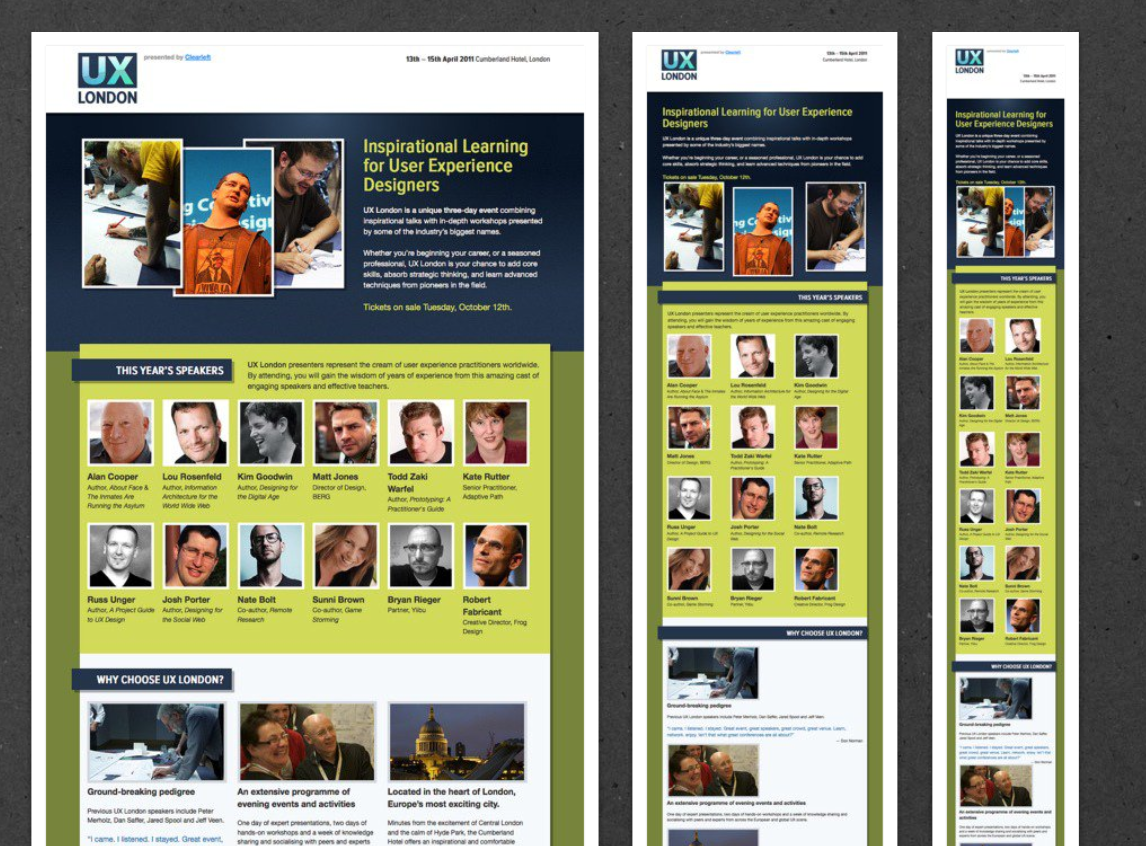 Adoptive Layout
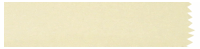 ADOPTIVE LAYOUT
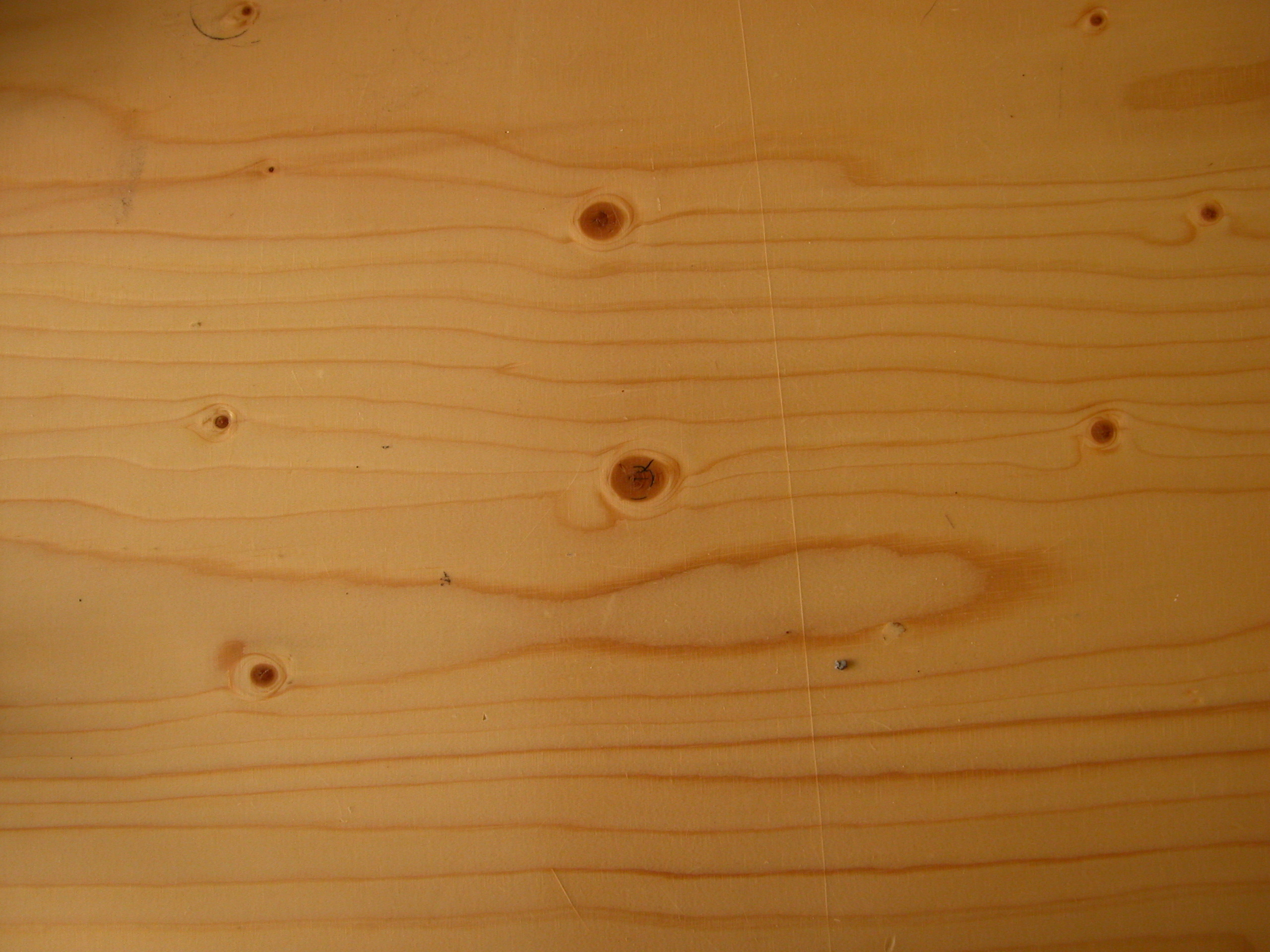 Responsive Layout Rendering
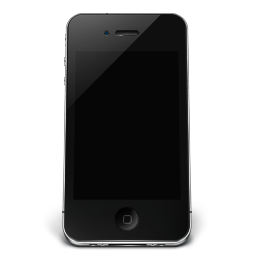 real estate wastage
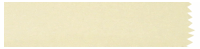 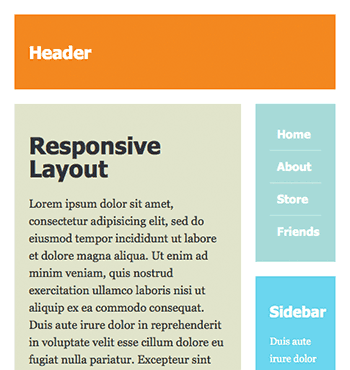 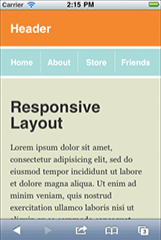 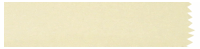 Device targeting  through CSS3 Media Queries
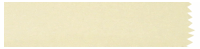 max-device-width: <width>
max-device-width: <width>
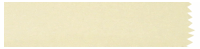 <link rel="stylesheet" type="text/css"
  media="screen and   (max-device-width: 480px)” href=”small.css”/>
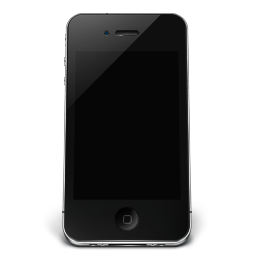 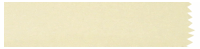 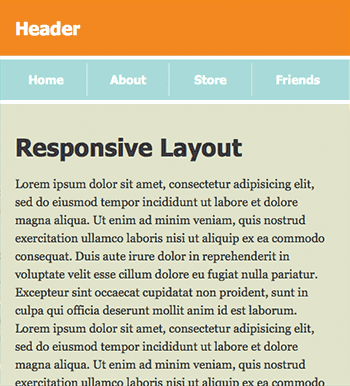 Gutters are removed while rendering on small device
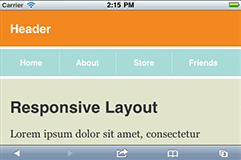 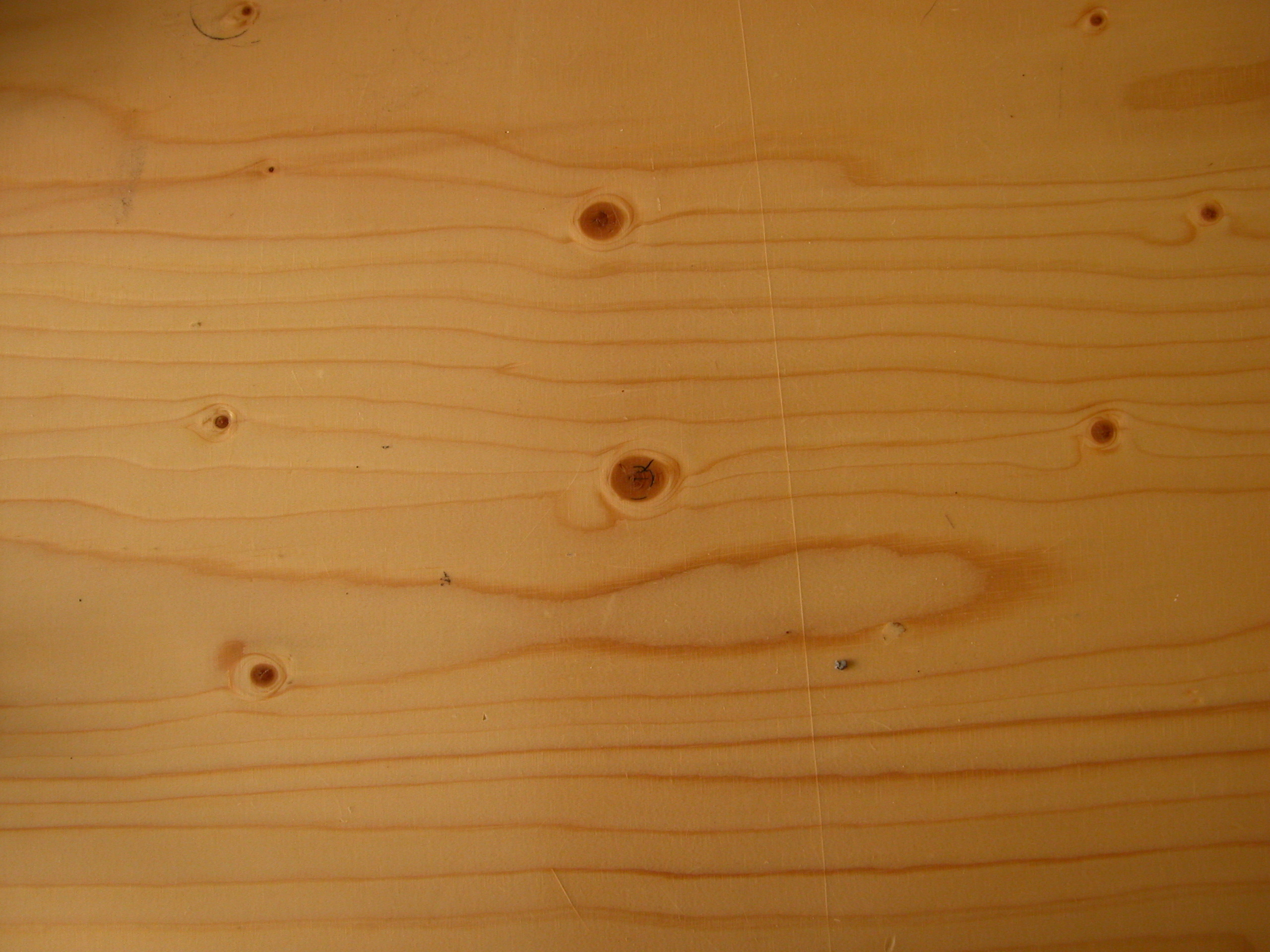 Fluid Images
Scaling Images with the Layout Container











Hiding and Revealing Portions of Images
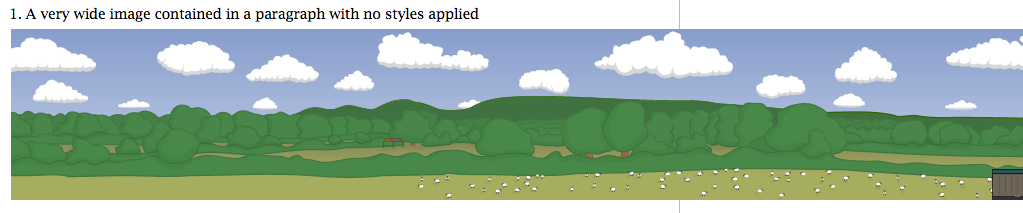 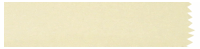 Flexible images
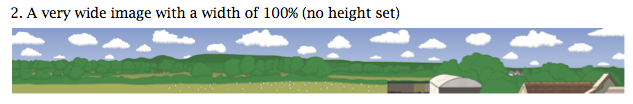 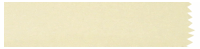 img { max-width: 100%;
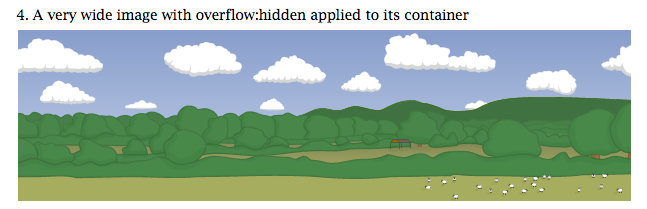 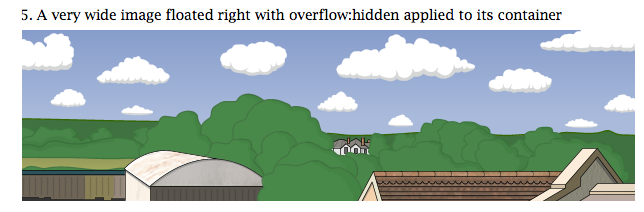 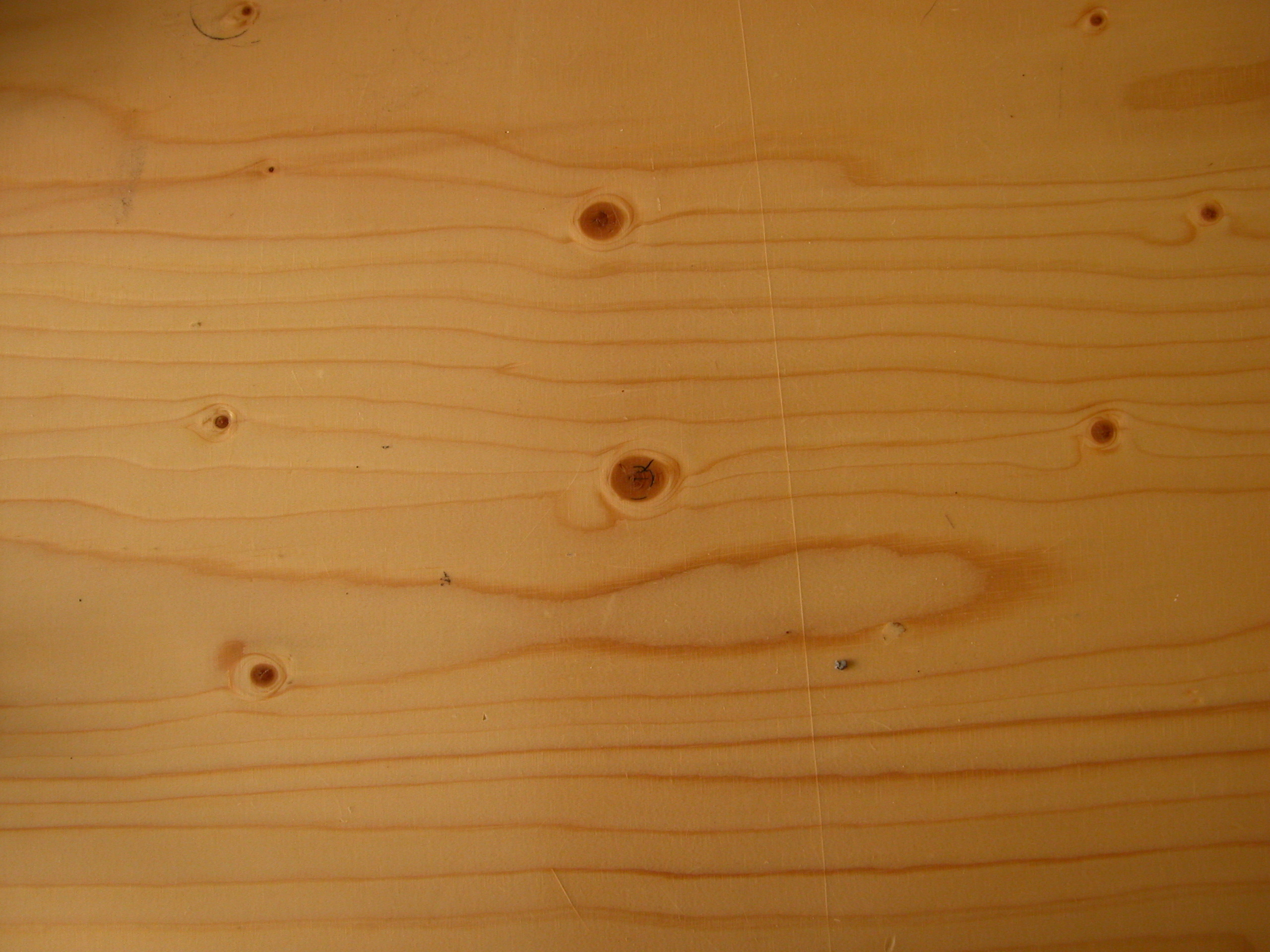 Displaying Essential Content Only
We can…
shrink things proportionally & rearrange elements to fit in smaller screens But does user need that very same content on smaller screen or mobile device?
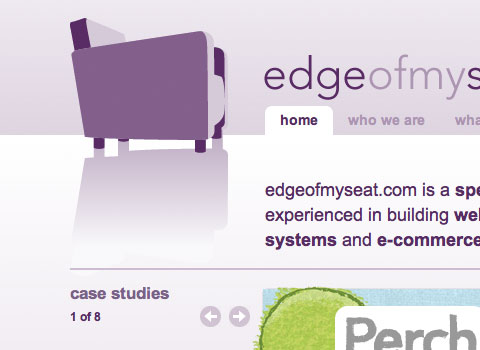 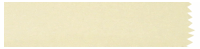 display: none
<meta name="viewport" content="width=device-width" /
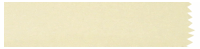 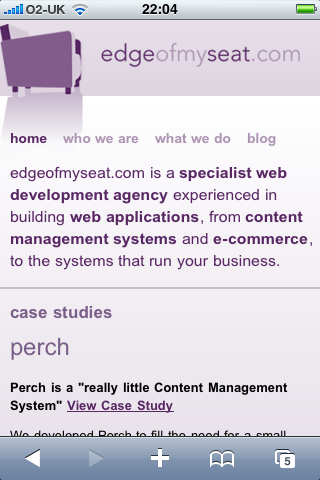 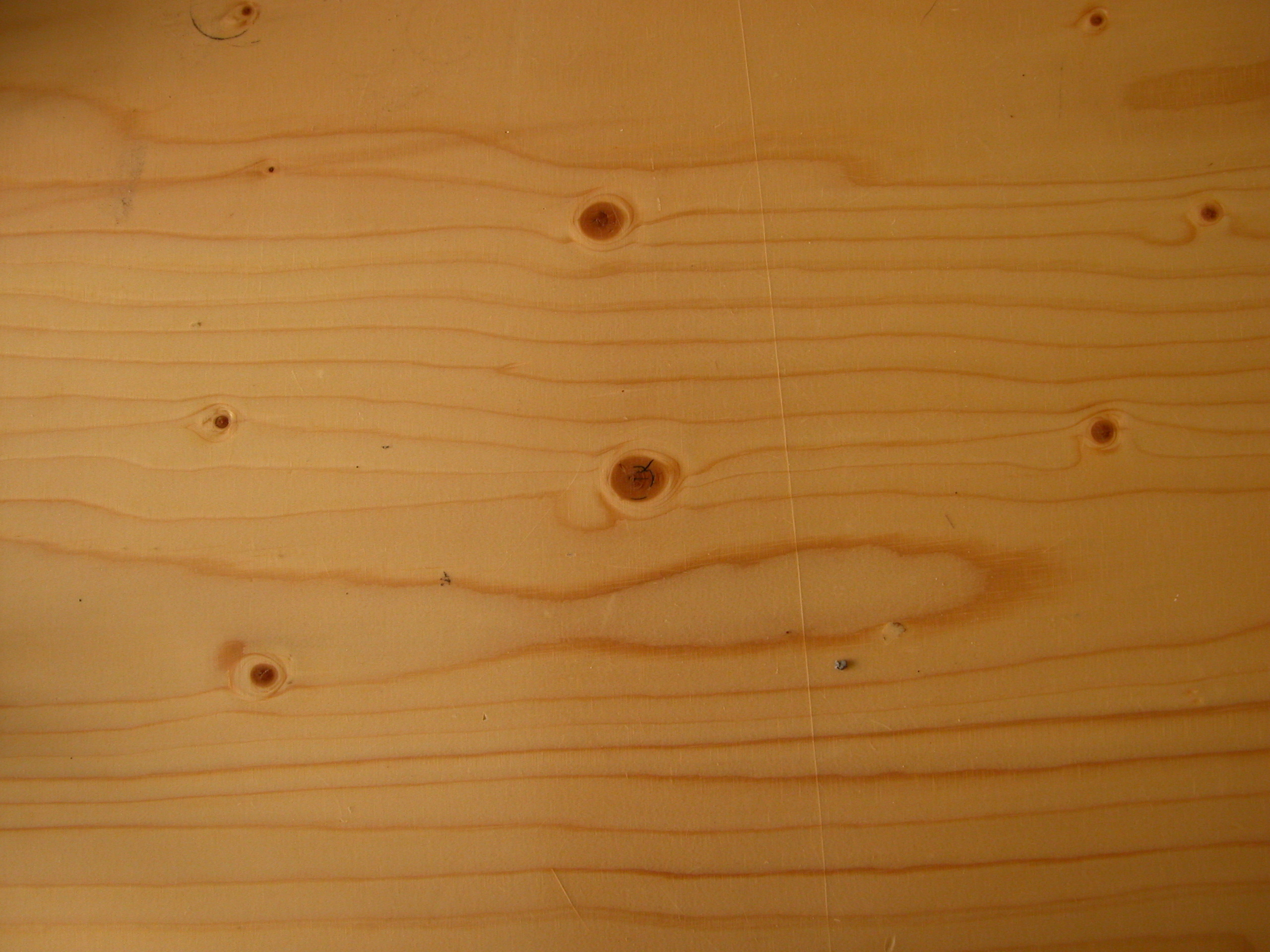 Provide Essential Content Only
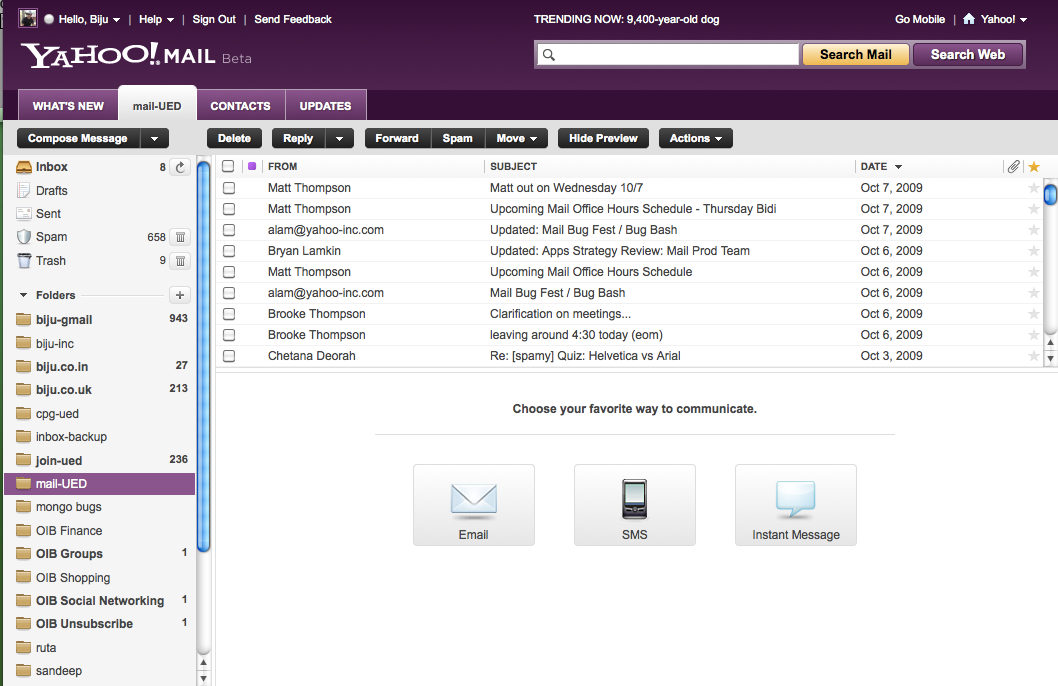 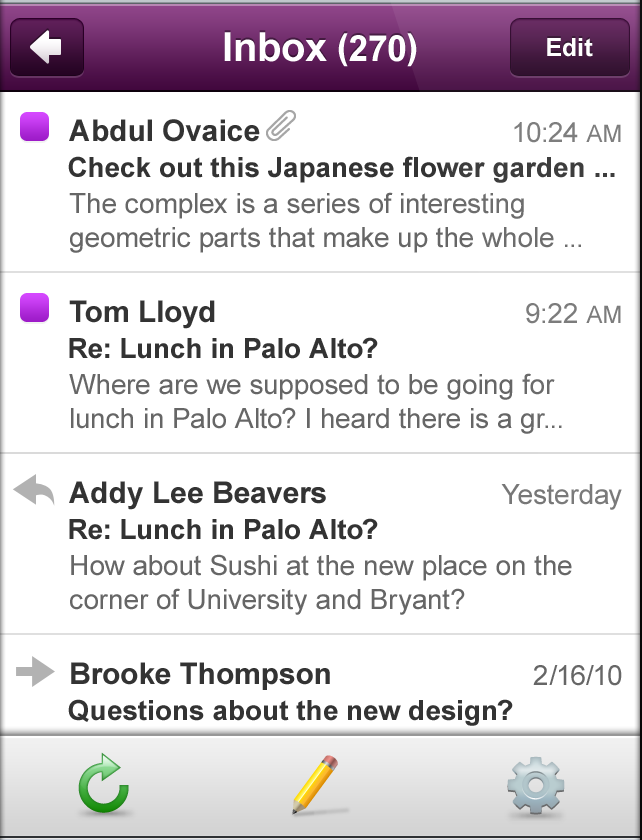 With 80% less screen space, we should know what matters most

The application for small devices should provide only what customers need and nothing else
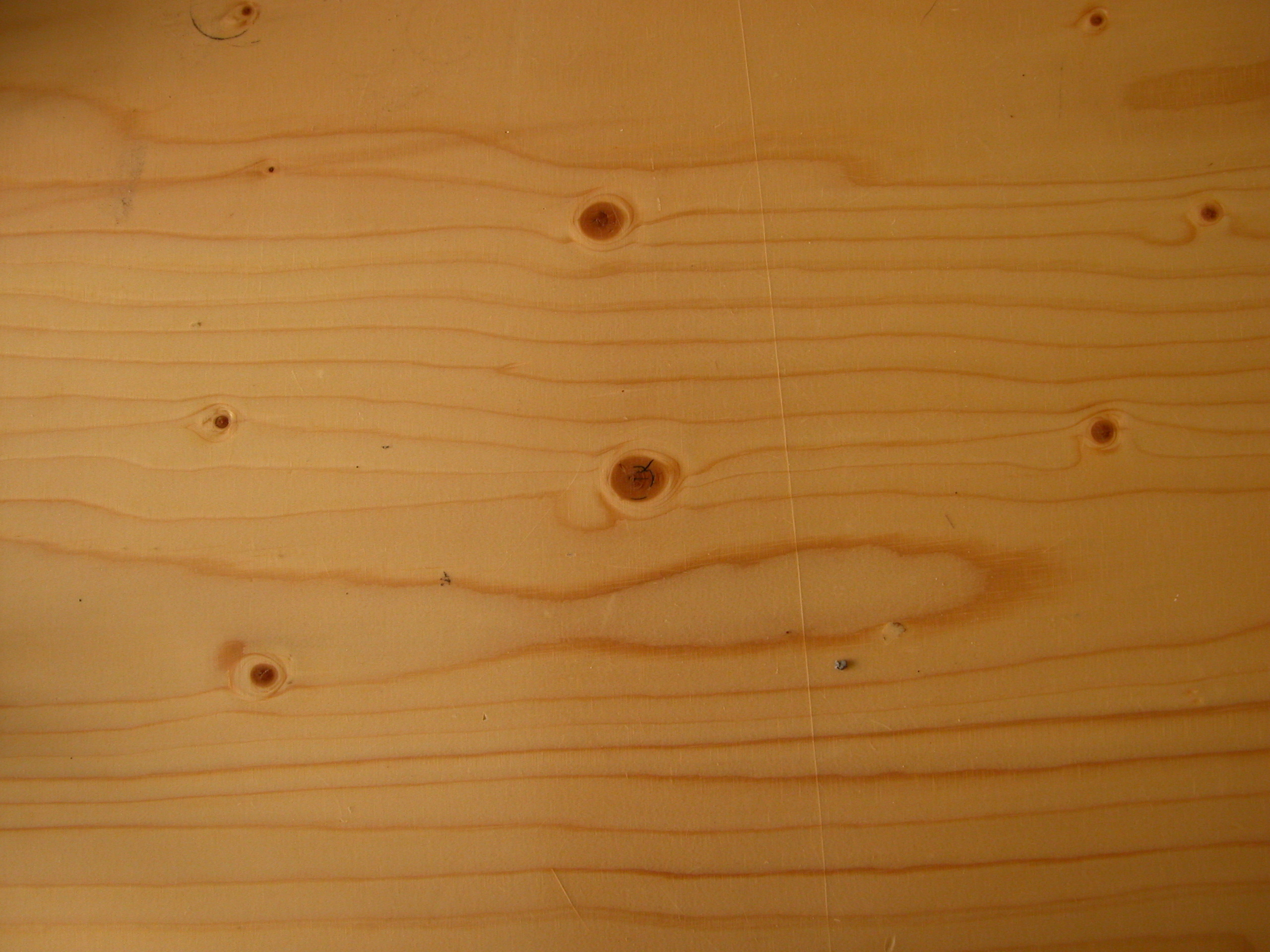 Provide Essential Content Only
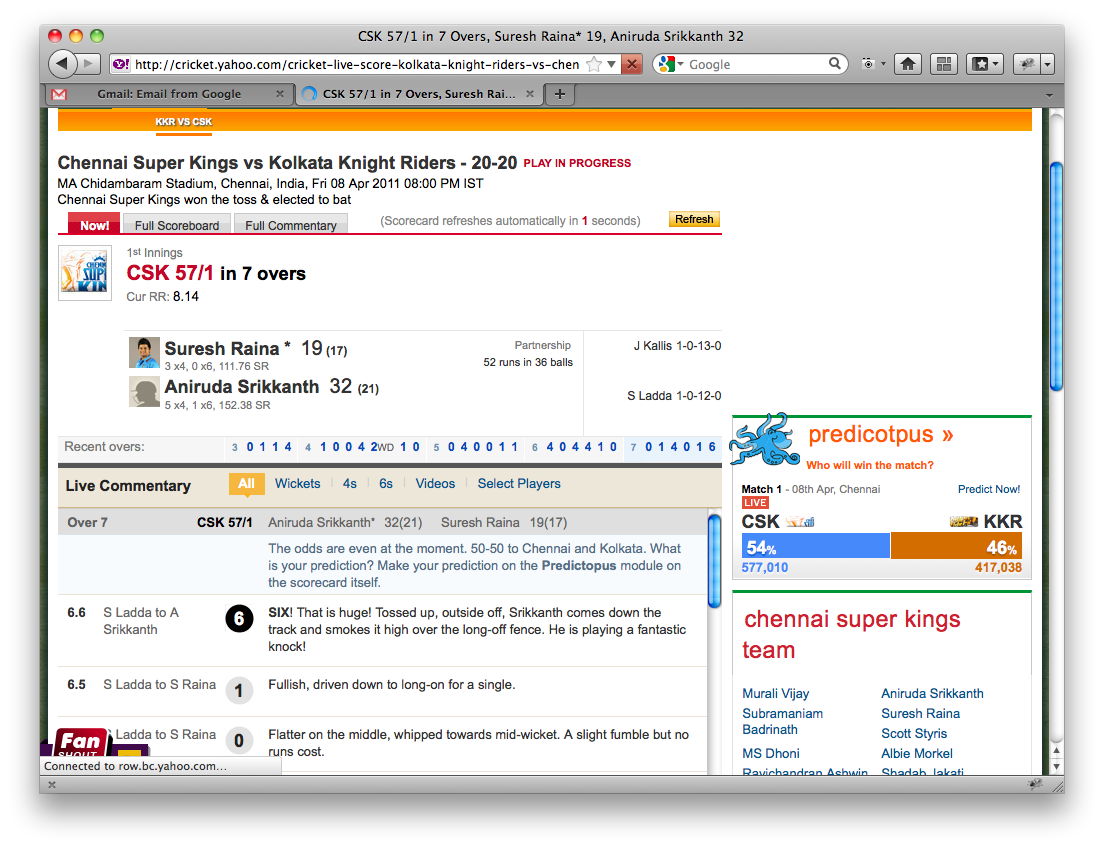 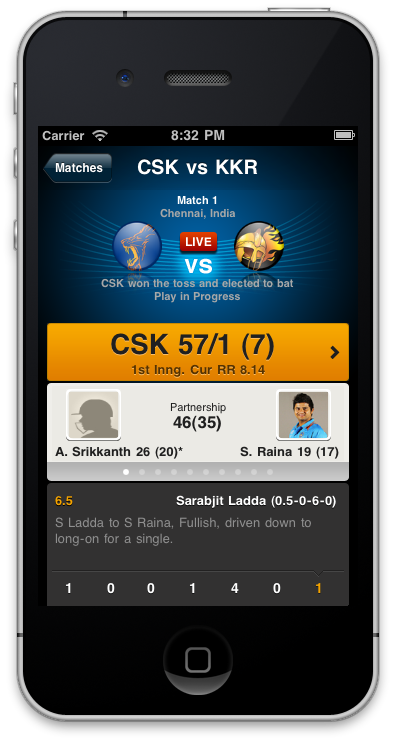 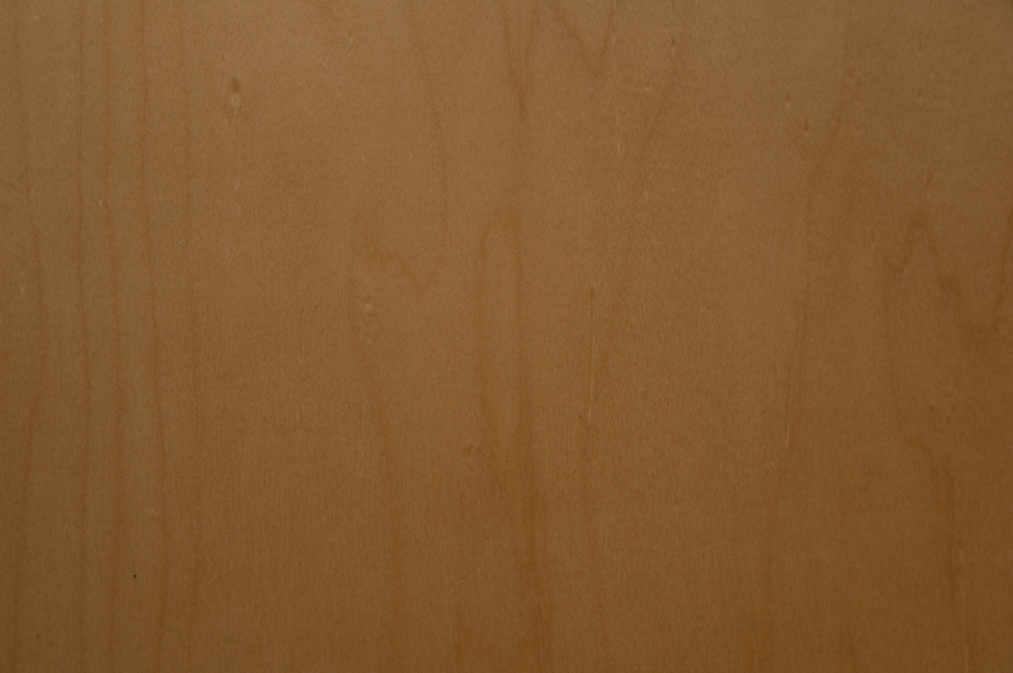 Touch Friendly Design Considerations
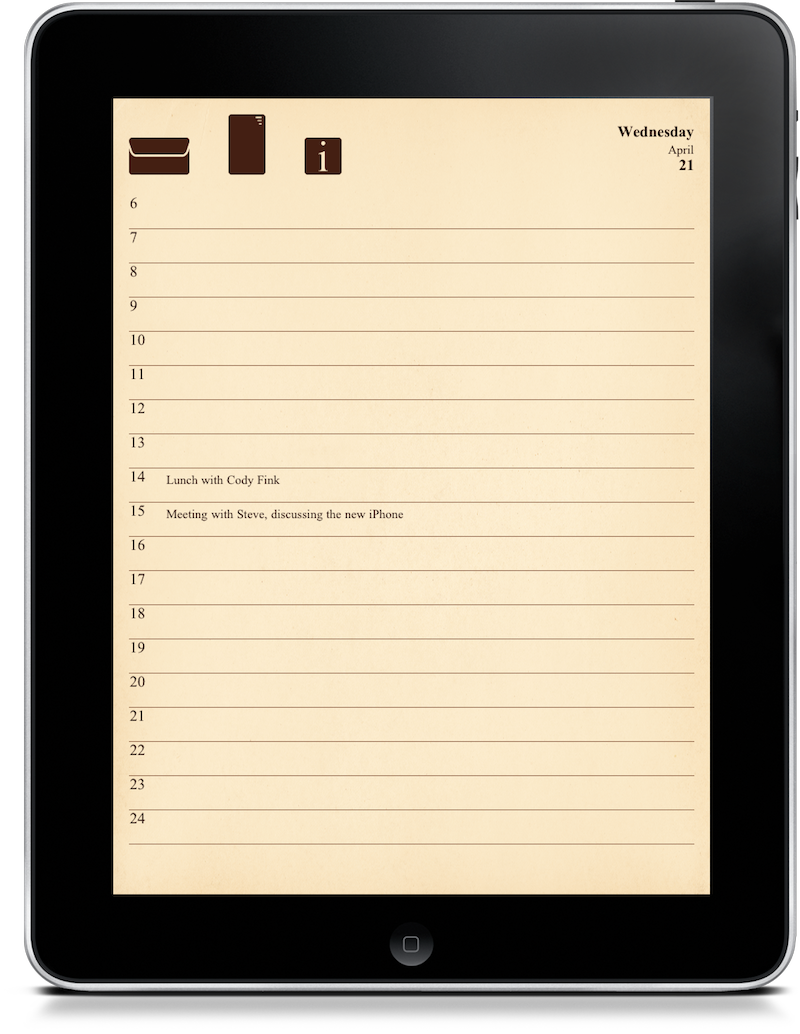 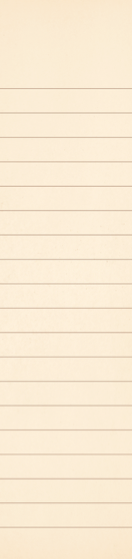 Visually differentiate links.. from content w/o relying on mouse over discovery. CSS hover states (a:hover) is unsupported.
Design obvious drop-down menus… tap-to-open needs a link / button like affordance
Design for device rotation…
Most of the devices supporting rotation so detect the rotation and switch CSS for optimum layout.
Design for fat Fingers…
In spite of advanced touch screens…finger is not 
As accurate as cursor so…space out your links & interactive elements optimally.
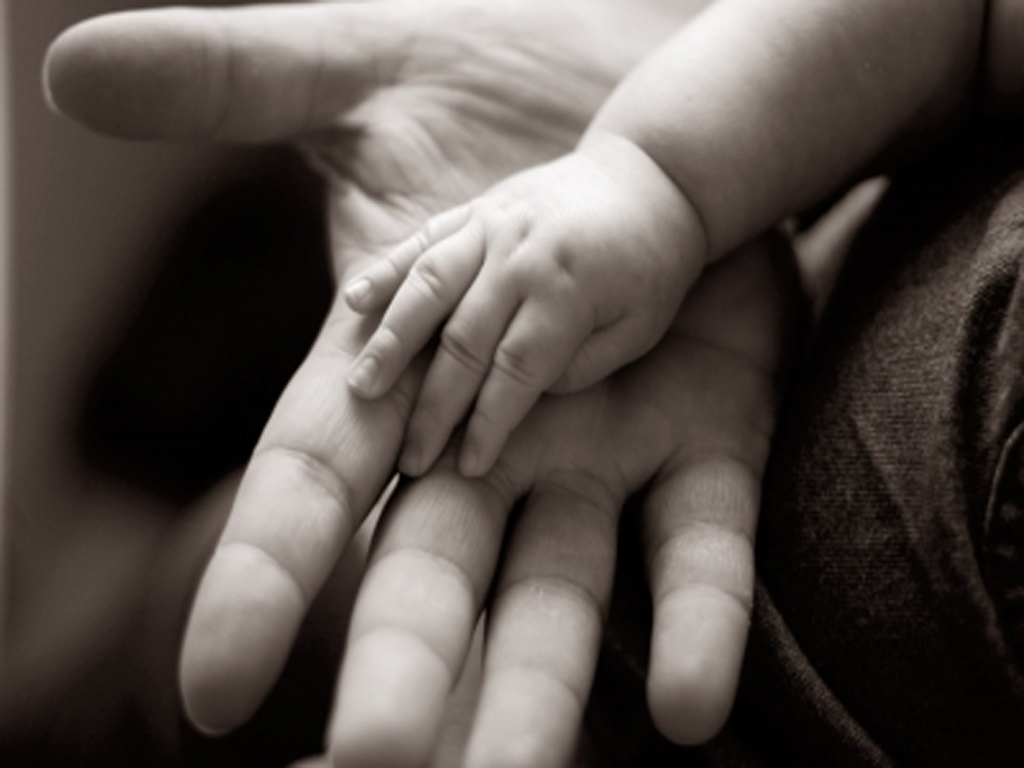 Touch Experience Design - Target
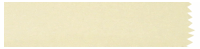 45-48 px is ideal targets for finger.


Hit targets are proportional to the device resolution so…


Keep touchable element size to 10 mm minimum
Visual feedback is critical and necessary in a touchable environment. it is still visible after released touch and guides a user through an interface.

Audible feedback is secondary mechanism Use audible cues in specific ranges to cut through the user’s natural environment.
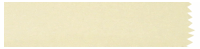 Keep Tolerances to avoid accidentally hitting an adjacent element.
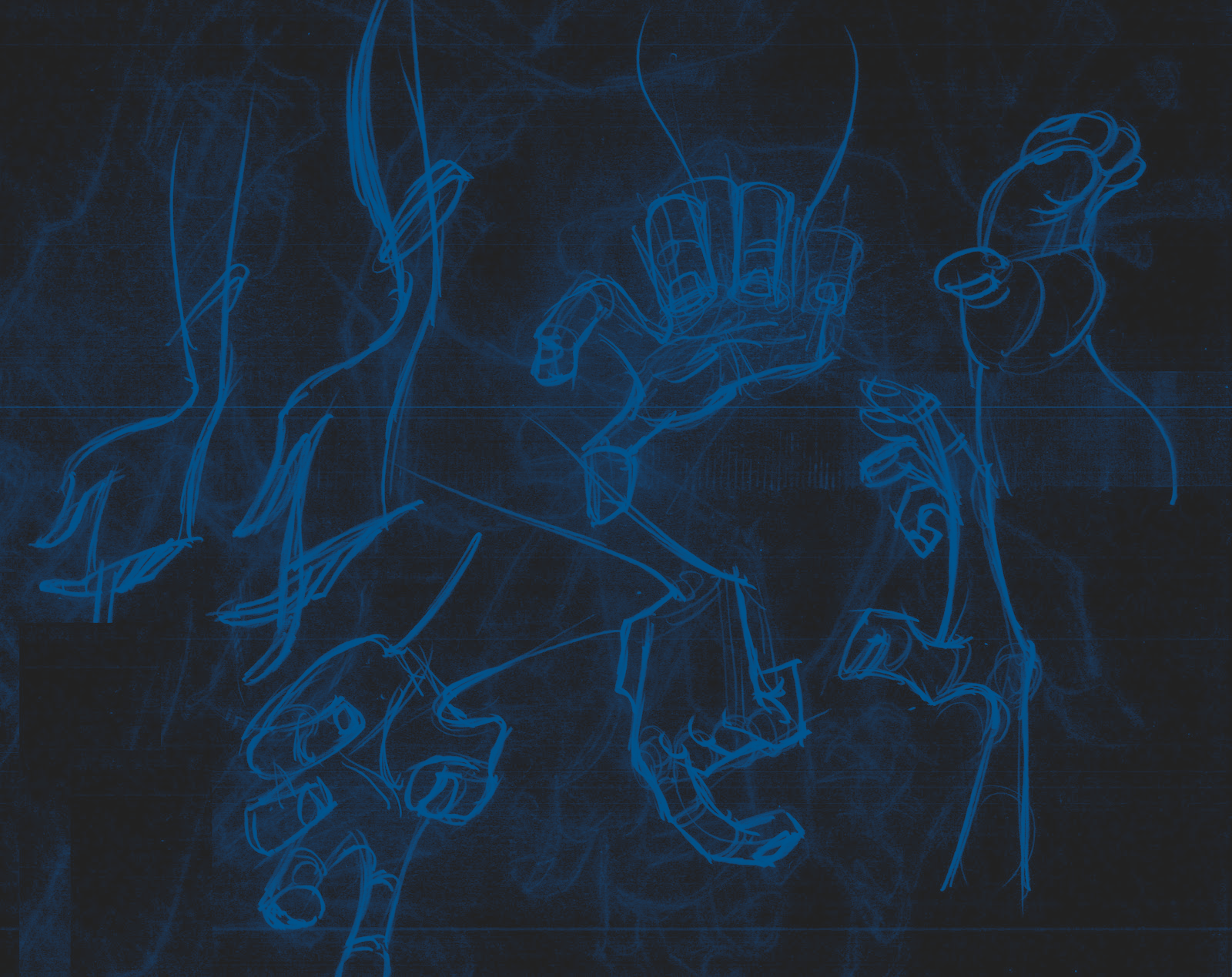 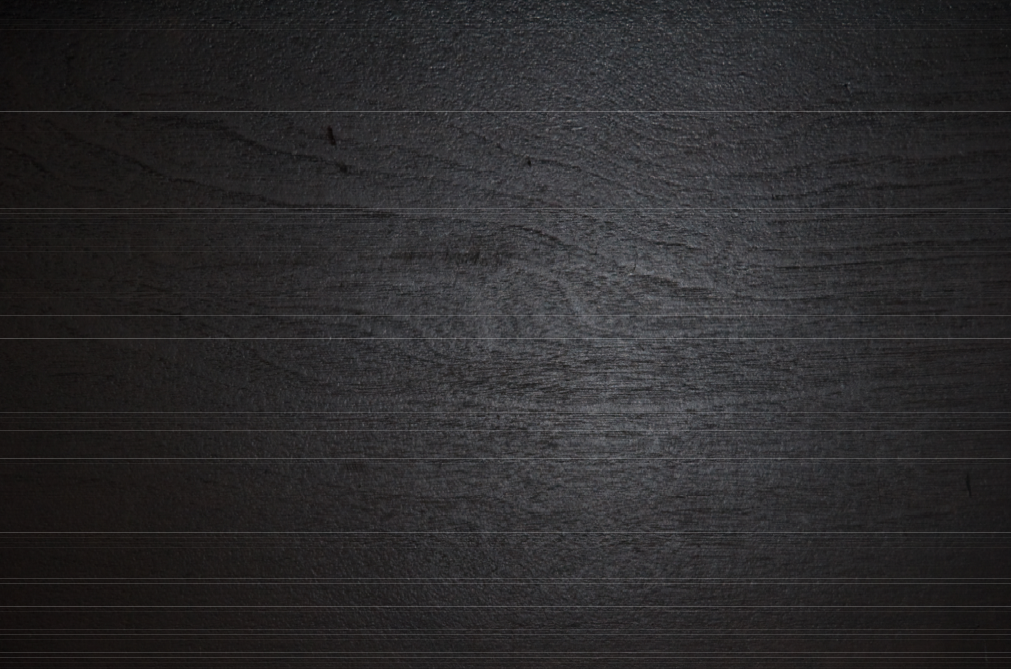 Touch Experience Design - Gestures
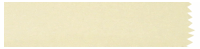 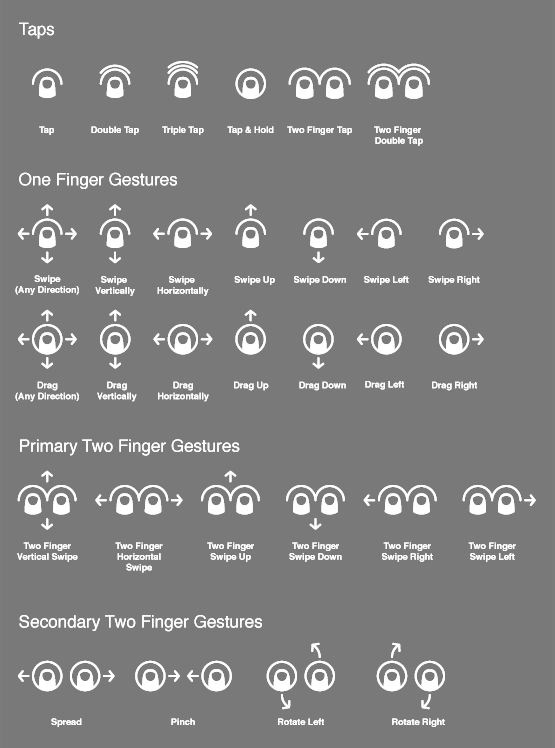 Leverage standard gestural controls to respond exactly as a user would expect.

Provide easy access to functionality (buttons, sliders, menu items, etc.) but allow advanced, learnable gestures as shortcuts.

Distinguish between global, system-level gestures and local, app-level gestures.

Don’t put labels below a control, as it can be obscured by the user's own hand.

Trigger actions on release, not on press.
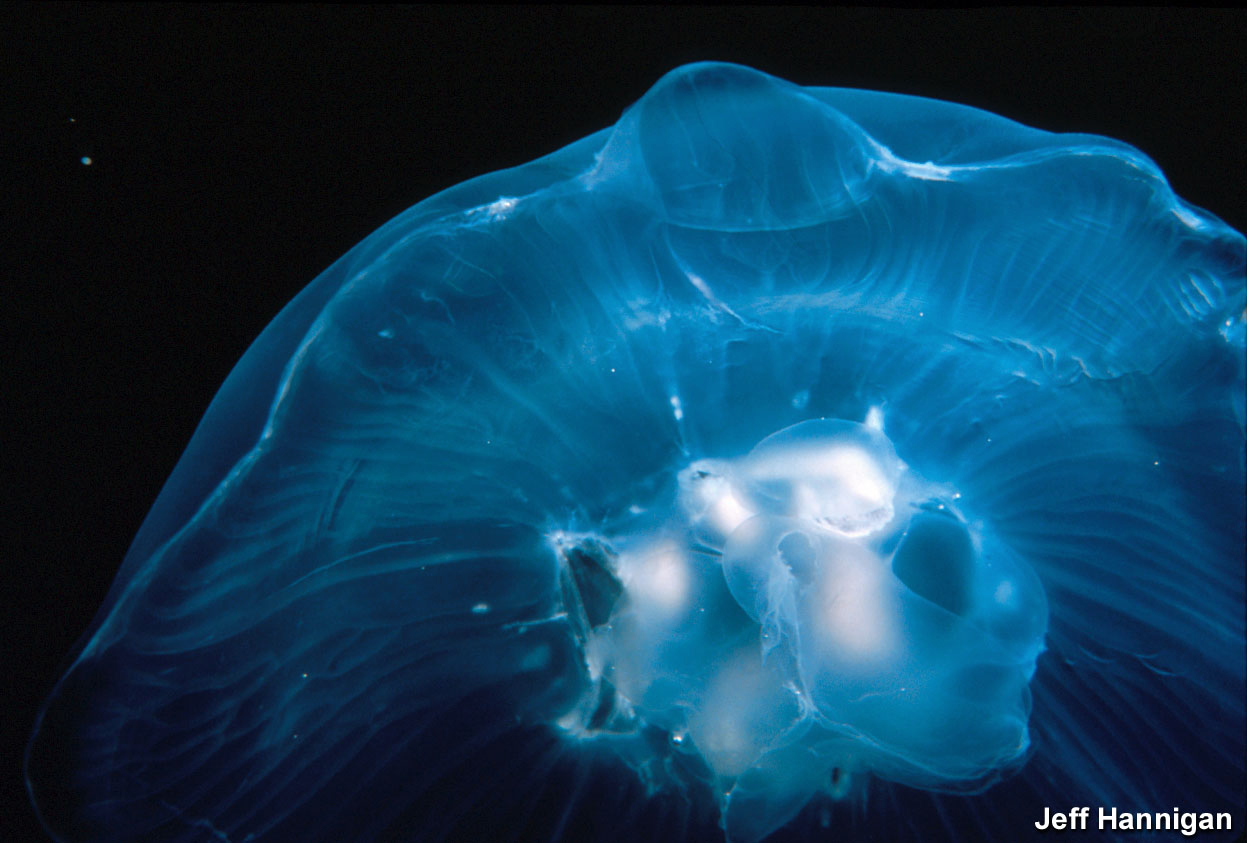 Touch Experience Design - Transitions
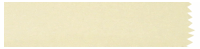 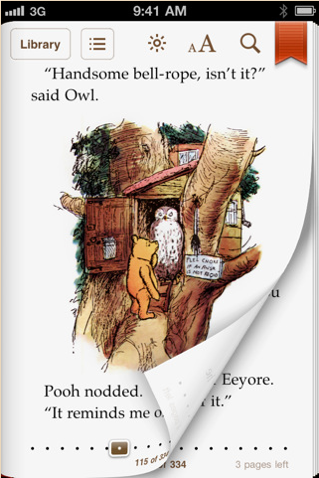 In Touch UI, Transition animations help confirm that action is completed.


Engages user and provides a immersive dive in to application context.


Transitions should be simple, elegant and subtle  NOT dramatic to draw attention to themselves.
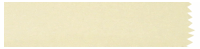 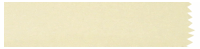 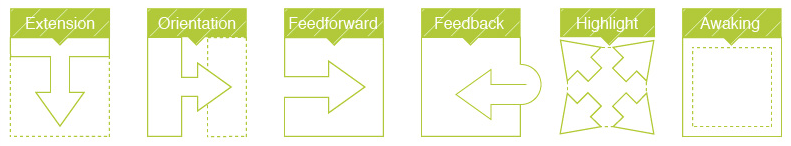 Provide touch, press and release states for actionable elements in absence of focus states or hover states.
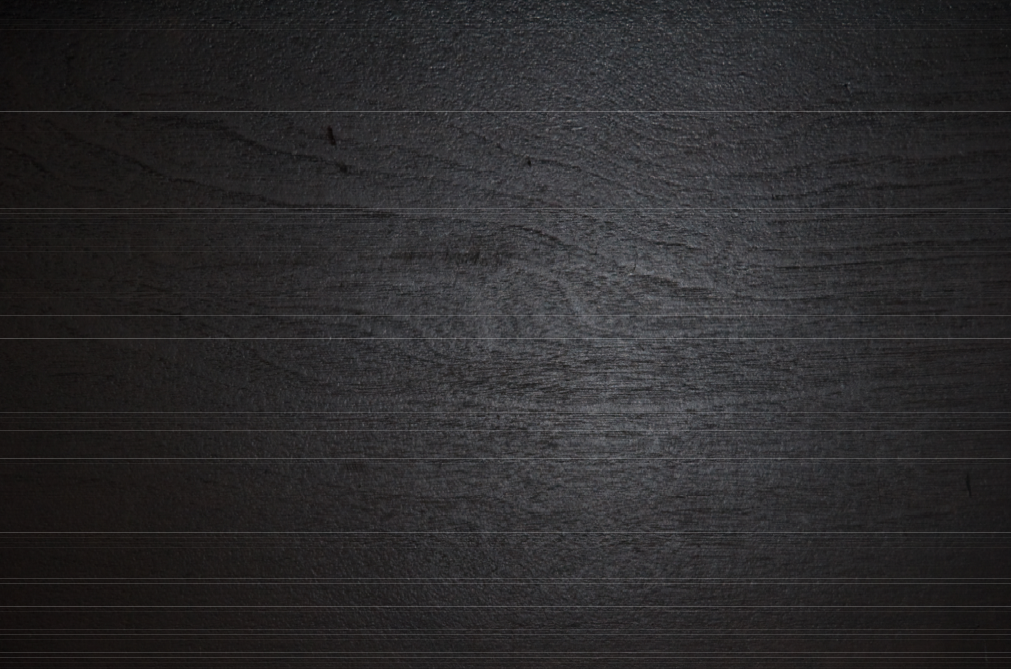 Touch Friendly Input Controls
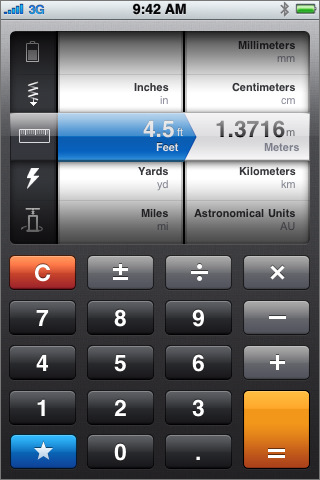 Text field vs. pickers
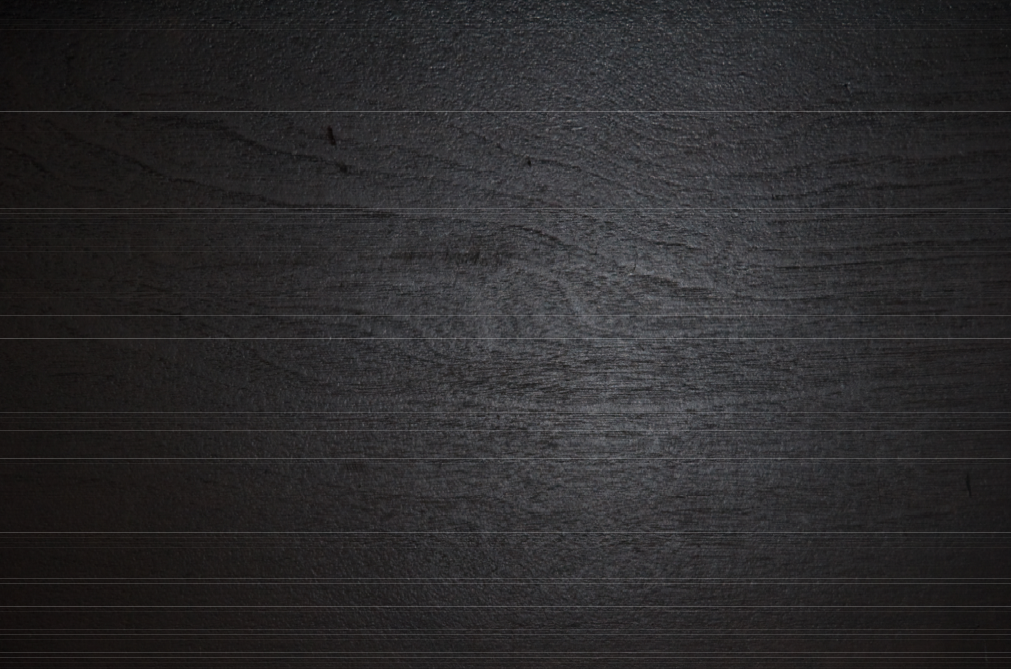 Emerging Trends…
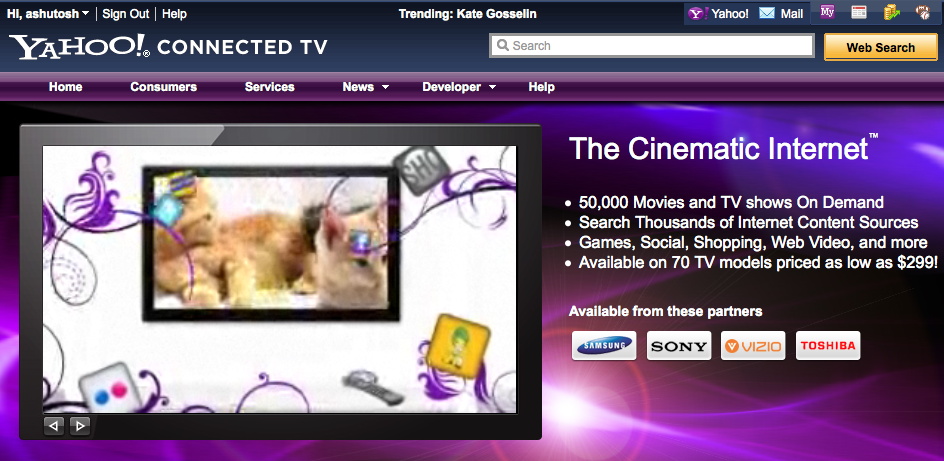 Content for Connected devices
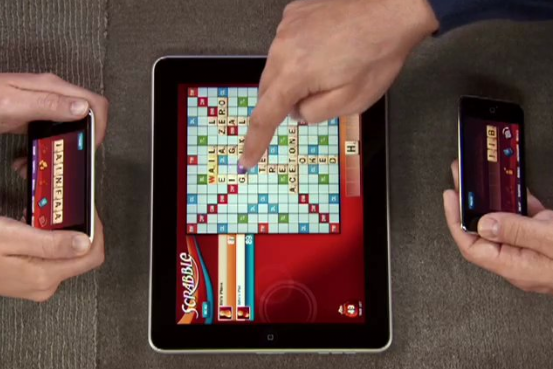 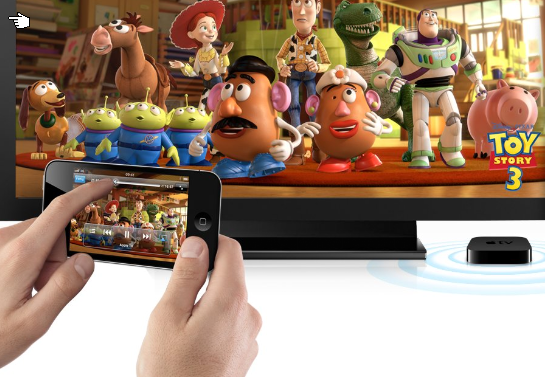 Complementary Apps
Device Shifting
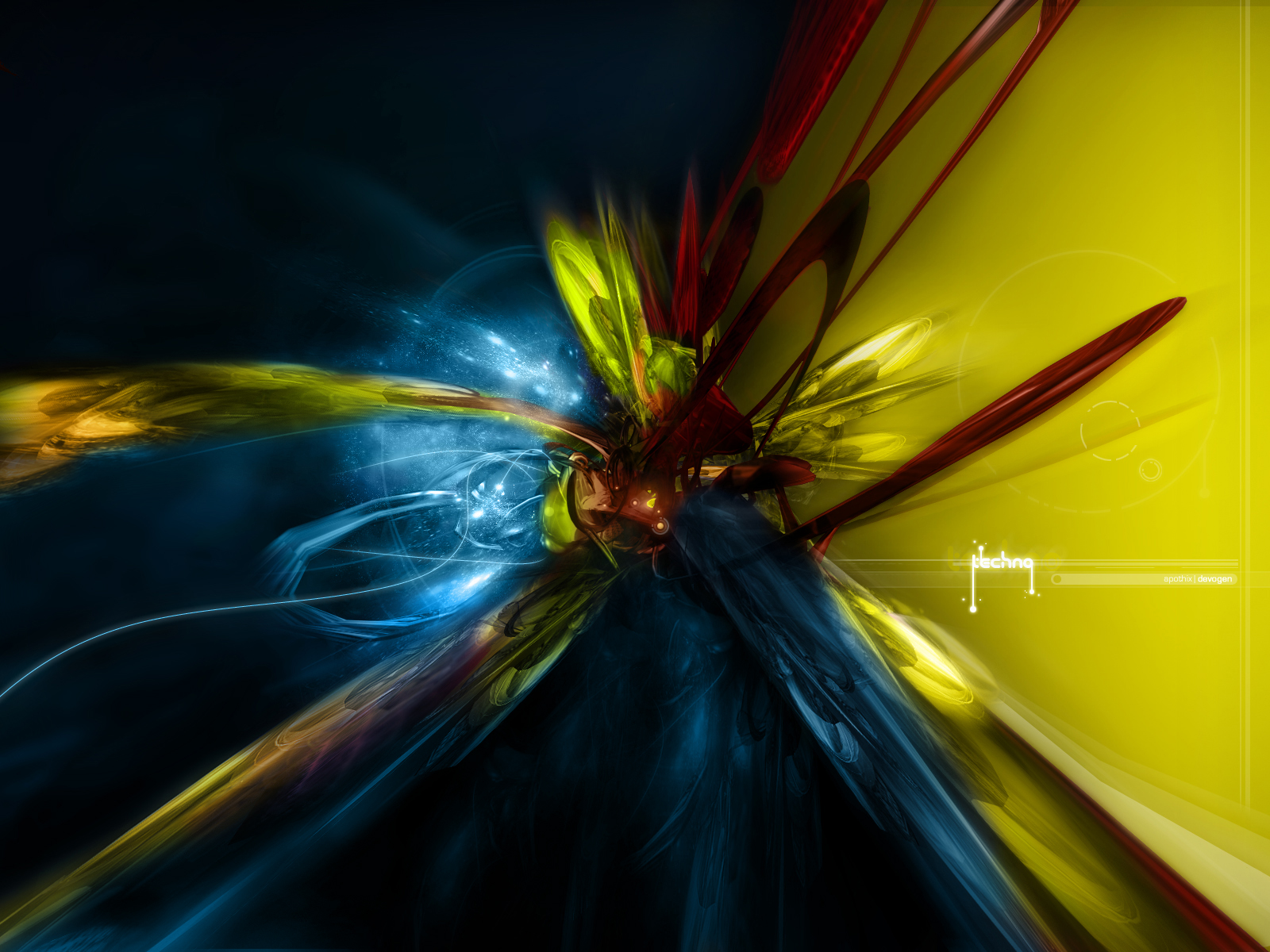 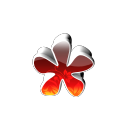 Thank You
Credits: Yahoo! Images, Flicker, Google Images, Iconarchive
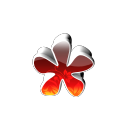 ashutoshk77
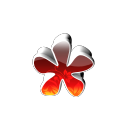 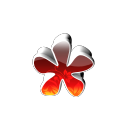 ashutoshk77@yahoo.com
8197820540